LAB
NOTEBOOK
EECT 101-50C
MR. TOTH
SPRING 2015
BY:
ALCIDES SEGOVIA
1
Labs
Lab 1 – Test Equipment Intro and Resistors 		3
Lab 2 – Resistors, DMM and Ohm’s Law		7
Lab 3 – Resistors, Multisim and Ohm’s Law		12
Lab 4 – Test Equipment Basics			15
Lab 5 – Test Equipment, Capacitors, and Inductors	22
Lab 6 – Learn to Solder				25
Lab 7 – CD-1 Checkout and 1st Solder Kit		28
Lab 8 – 555 Timer Chip				34
Lab 9 – Filters					38
Lab 10 – Square Wave to Sine Wave			42
Lab 11 – Troubleshoot Home Electronics		45
Lab 12 – Lissajous Pattern				52
Lab 13 – AC to DC Power Supplies			54
Lab 14 – ESD					57
Lab 15 – Test Old 0-30VC				61
Lab 16 – Soldering					63
2
Lab 1 - Test Equipment Introand Resistors
Test Equipment
Objective
Learn the test equipment. 
Digital Multimeter (DMM)
Function Generator
Oscilloscope (a.k.a. scope)
Power Supply (fixed and programmable)
LCR Meter
Research and Information on Test Equipment
Watched videos on test equipment and how to use them. https://online.ivytech.edu/bbcswebdav/pid-24889078-dt-content-rid-58475683_1/courses/EECT101-50C-C1-201430/EECT101-50C-C1-201430_ImportedContent_20150114121945/ee101_vids_inst.htm
3
Lab 1 - Test Equipment Introand Resistors
Testing Resistors
Objective
Learn what a resistor is.
Learn the resistor color code.
Learn Ohm’s law.
Measure 3 resistors.
Equipment and Material
DMM
Resistors: 1kΩ, 300Ω, and 39kΩ
Research and Information
Watched videos on how to use DMM to measure resistors. (https://online.ivytech.edu/bbcswebdav/pid-24889078-dt-content-rid-58475683_1/xid-58475683_1)
Watched video on resistor color codes. (https://online.ivytech.edu/bbcswebdav/pid-24974867-dt-content-rid-58475684_1/xid-58475684_1)
4
Lab 1 - Test Equipment Introand Resistors
Measuring Resistors
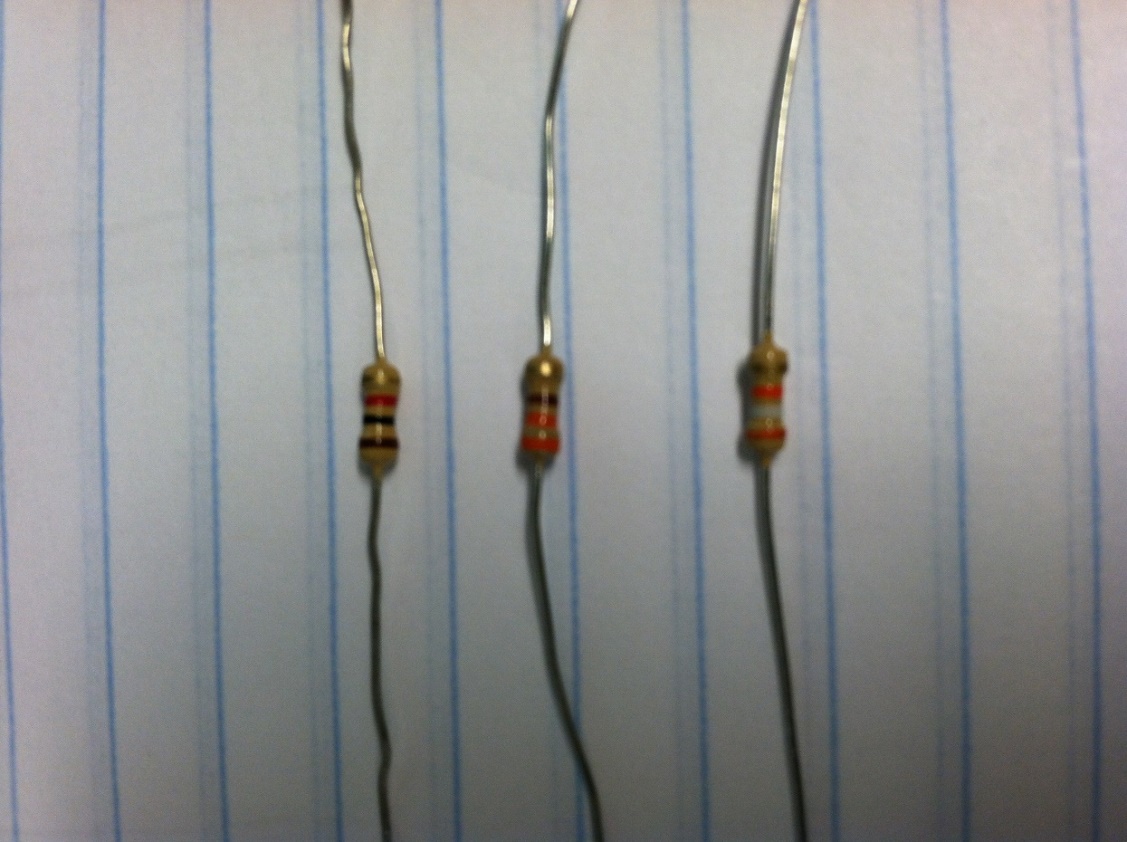 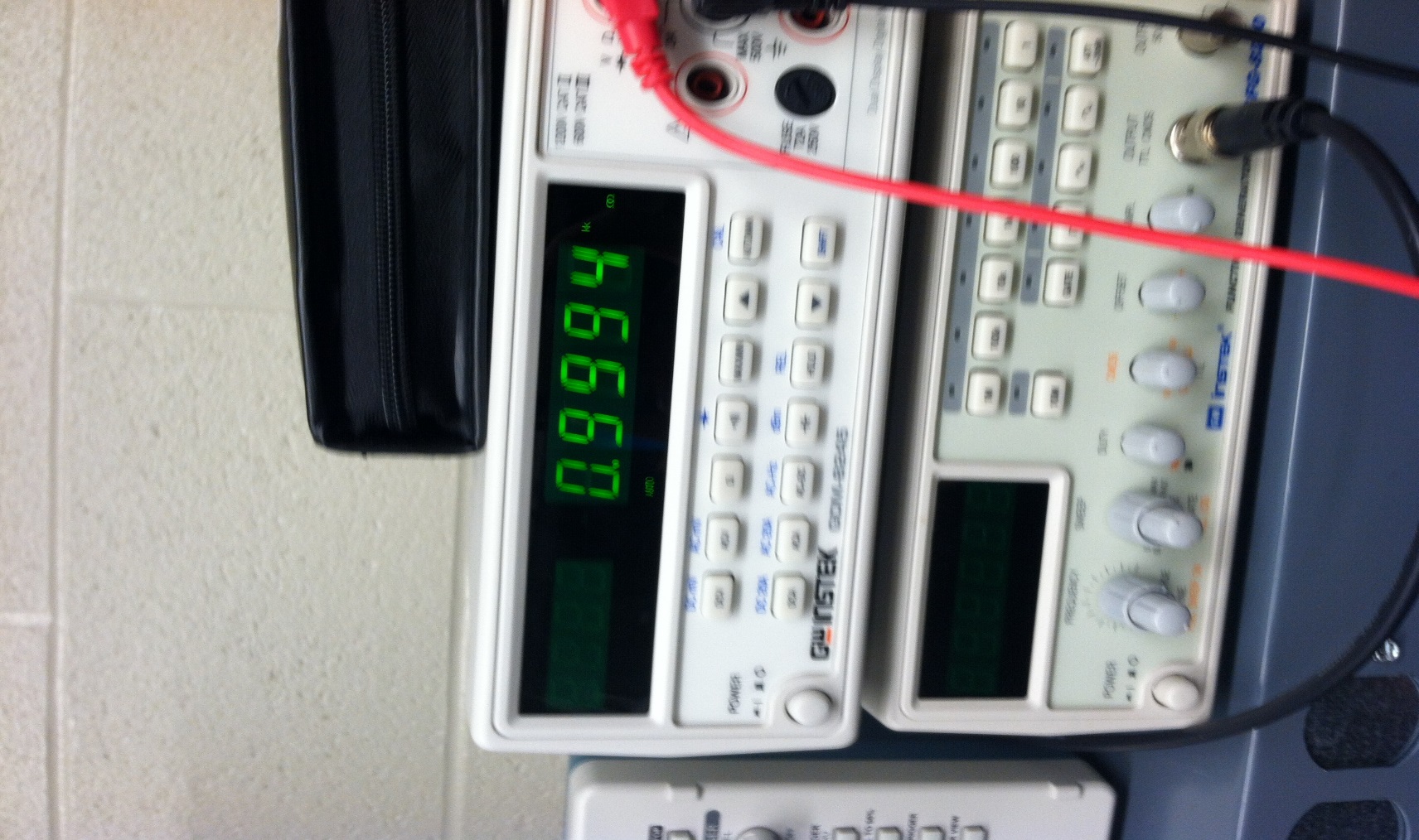 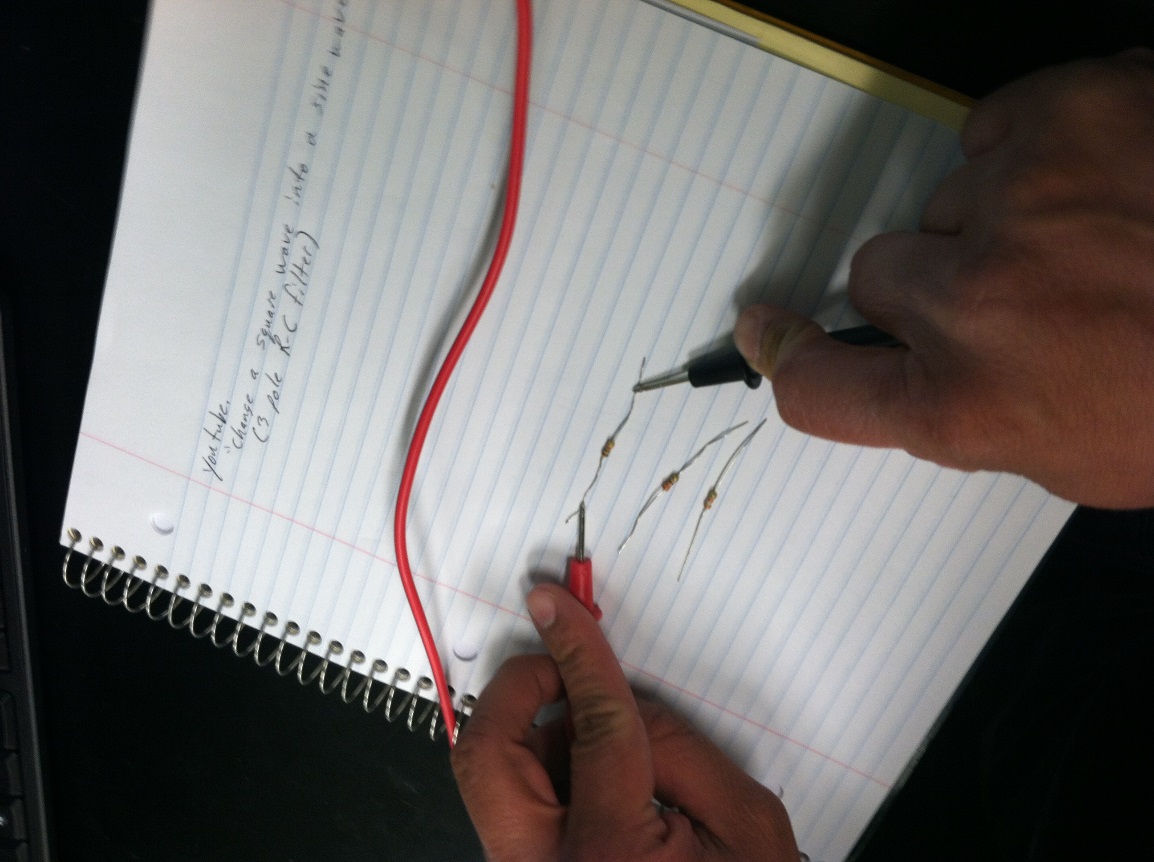 5
Lab 1 - Test Equipment Introand Resistors
Summary and Conclusion
Summary
We were introduced to the test equipment.
We learned what a resistor is.
We learned about the resistor color code. (BBROYGBPGWGS)
We learned Ohm’s law.
We measure 3 resistors.
Conclusion
The resistors that were measured fell between the tolerance of each resistor.
6
Lab 2 - Resistors, DMM and Ohm’s Law
Objective
Learn how to use a Multimeter to measure resistance. 
Measure 5 different resistors
Calculate expected value of 5 resistors in series and in parallel.
Put resistors in series and then in parallel.
Measure the currents.
Compare calculated with measured
Equipment and Material
Multimeter
Resistors: 330Ω, 820Ω, 2.2kΩ, 4.7 k Ω, and 1.0 kΩ
Research and Information
Review Ohm’s law power point
7
Lab 2 - Resistors, DMM and Ohm’s Law
Measurements
8
In Series
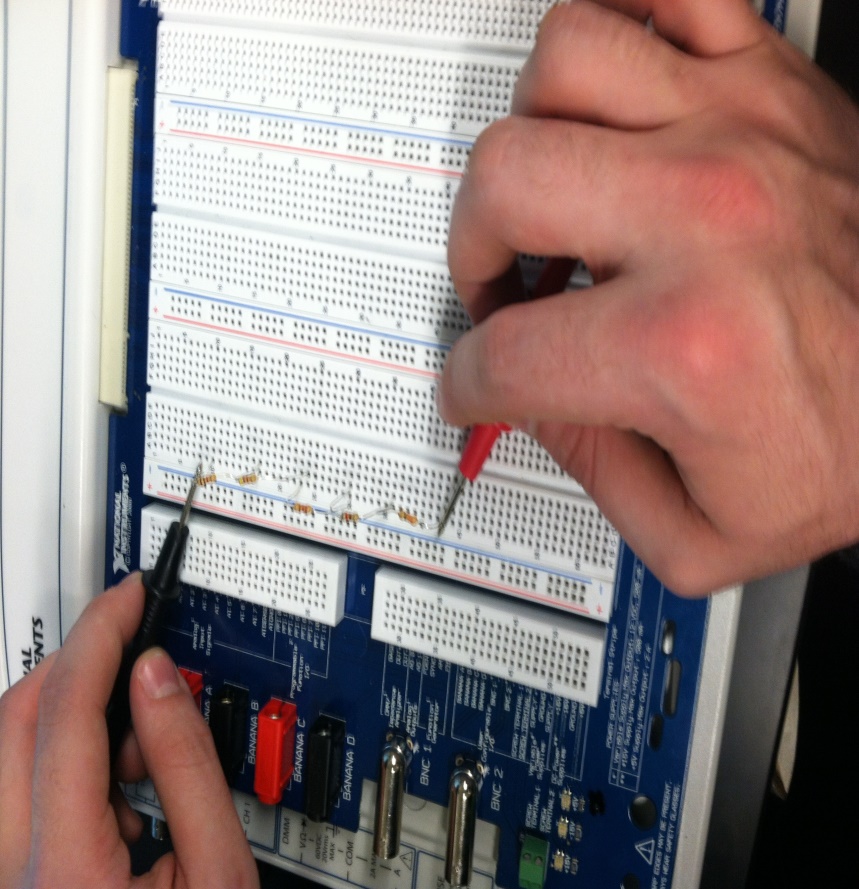 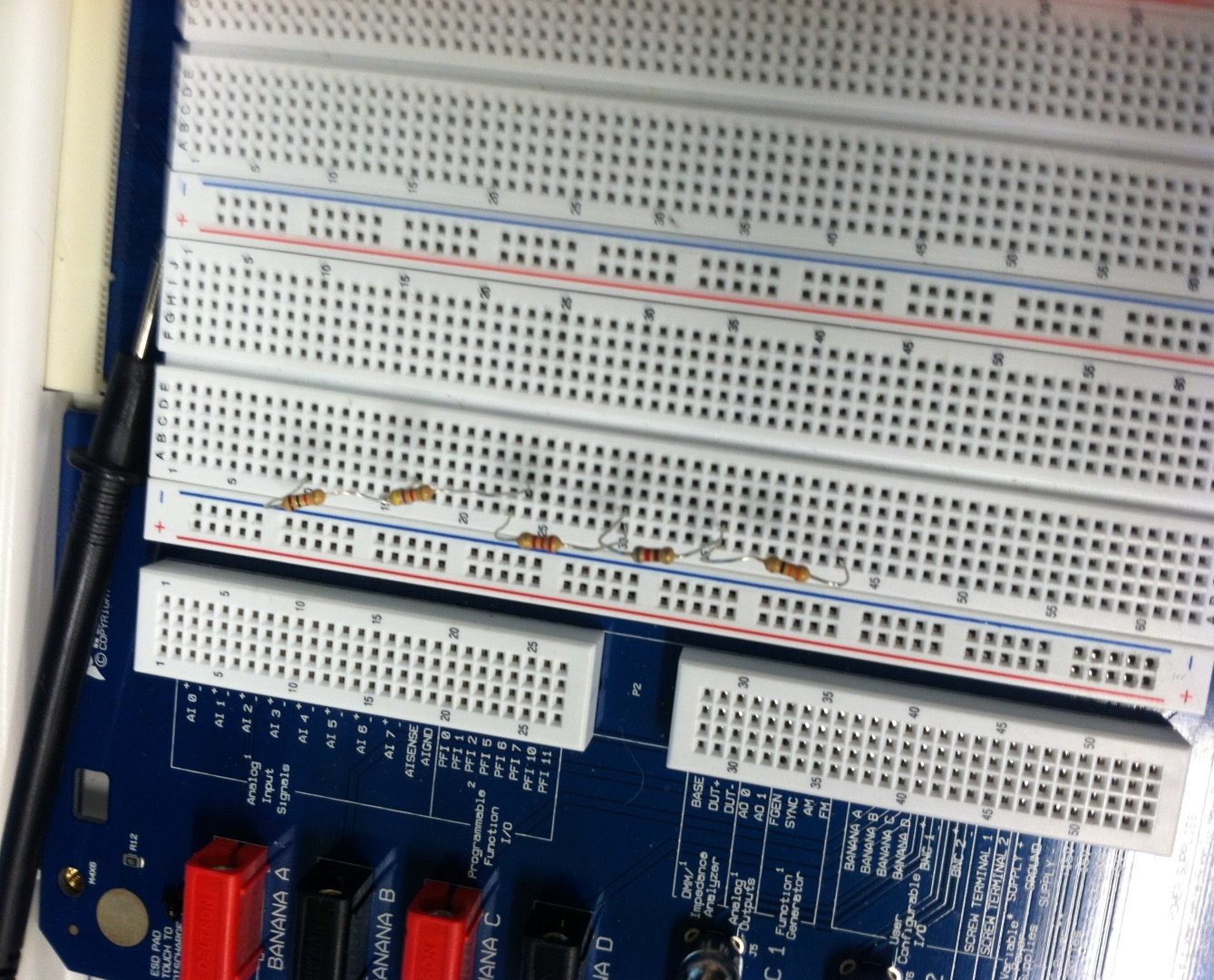 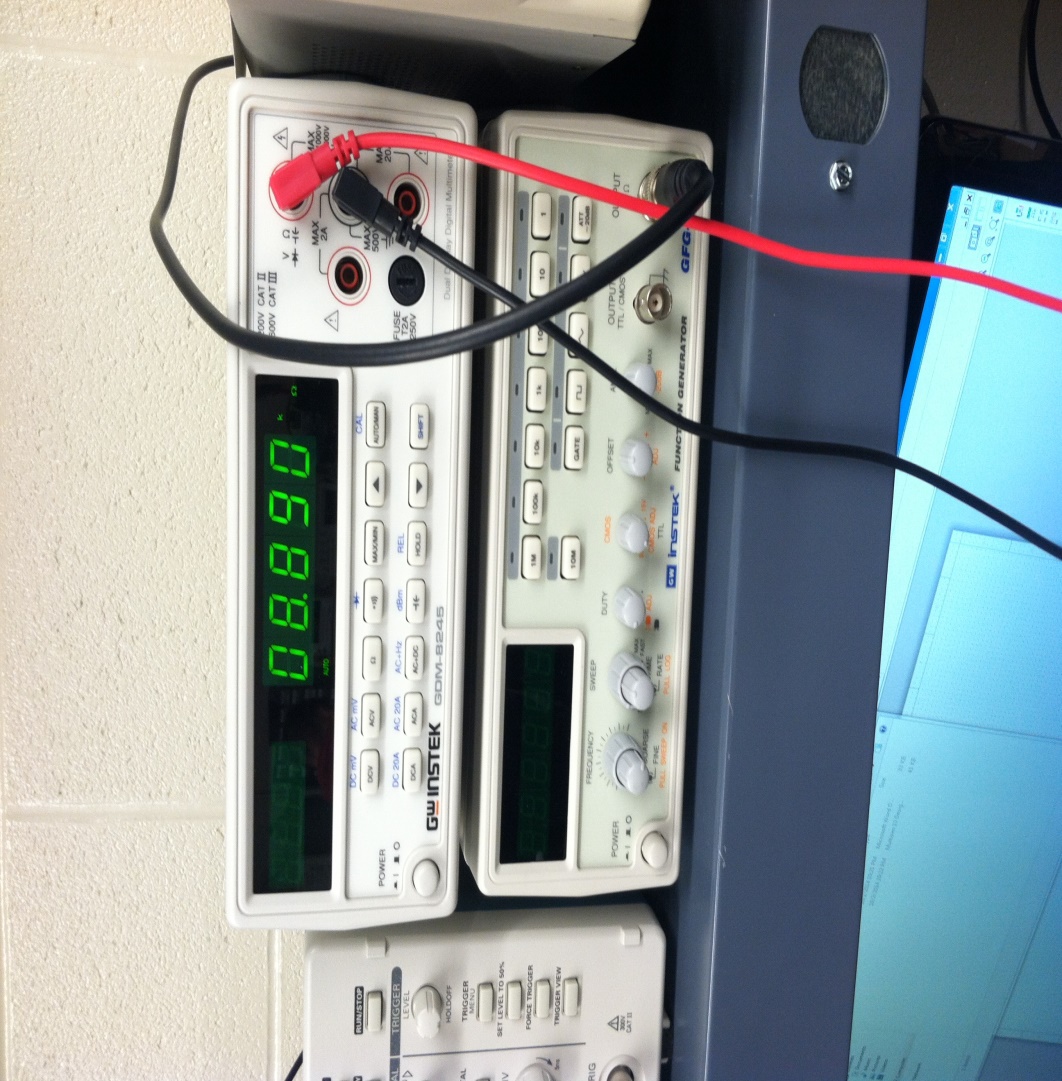 9
In Parallel
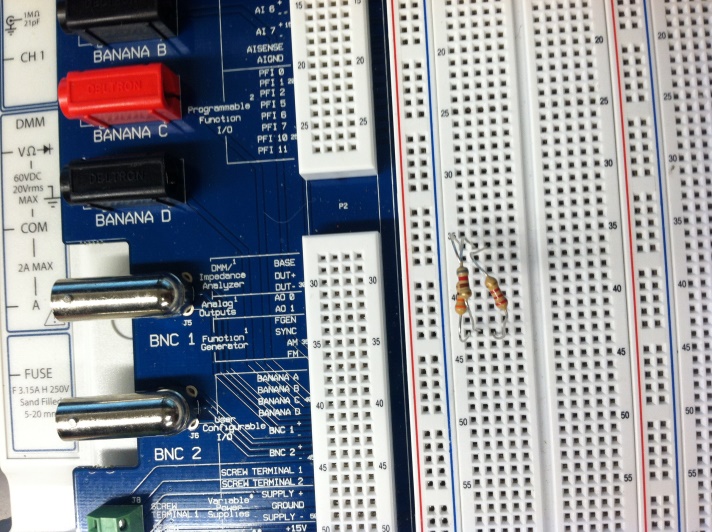 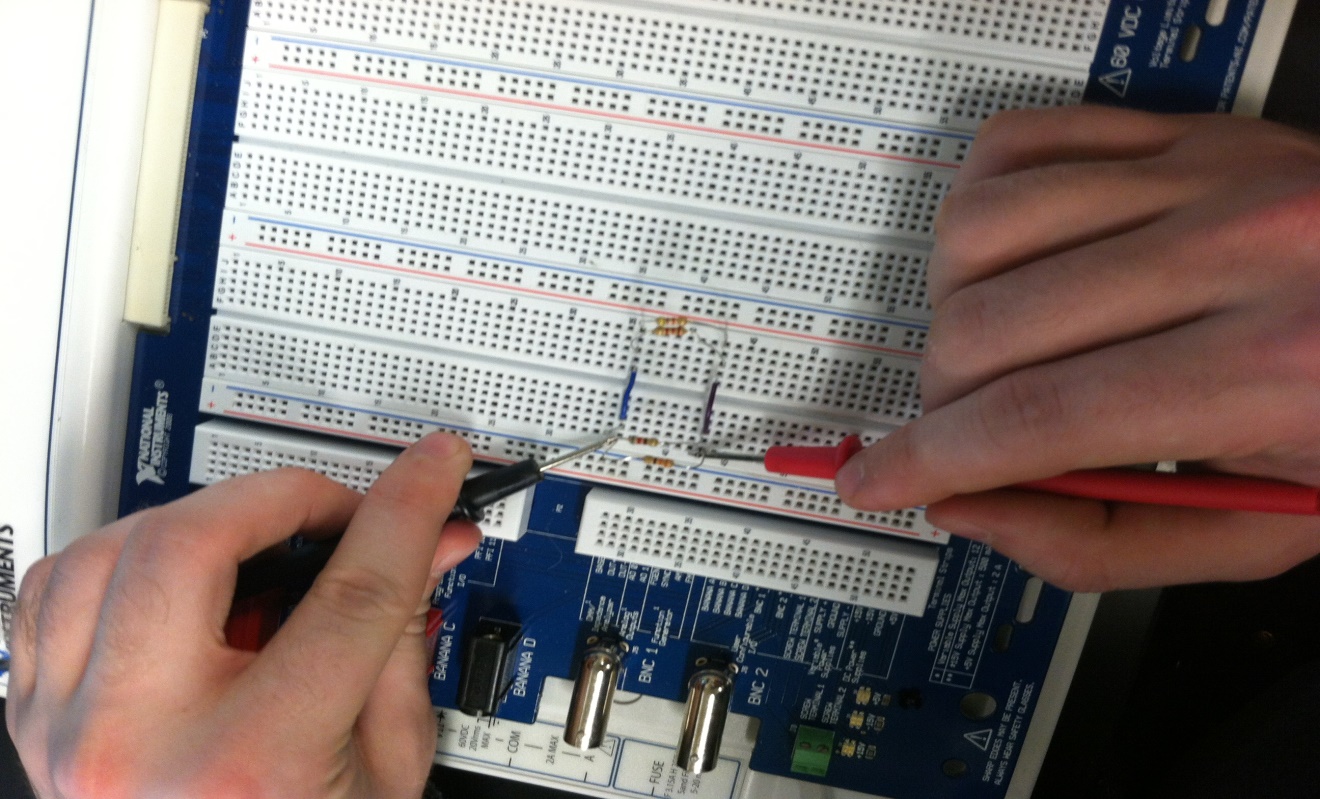 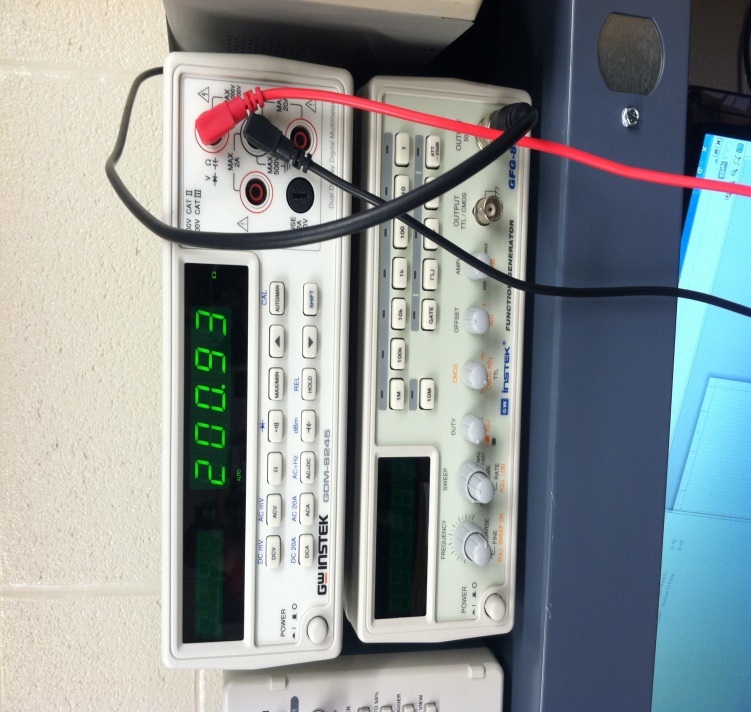 10
Lab 2 - Resistors, DMM and Ohm’s Law
Summary and Conclusion
Summary
We learned how to use a Multimeter to measure the resistance of a resistor. 
We measured 5 different resistors individually.
We calculate the expected value of the 5 resistors in series, and then in parallel.
We put the 5 resistors in series and then in parallel.
We measure the currents in both.
Compared the calculated value with measured value.
Conclusion
Current can be calculated.
Measured values were with-in the tolorence.
11
Lab 3 - Resistors, Multisimand Ohm’s Law
Objective
Use Multisim to create 5 resistors in series and parallel.
Use Multimeter to measure resistance. 
Compare calculated in multisim with measured
Equipment and Material
Multimeter
Multisim
Resistors: 330Ω, 820Ω, 2.2kΩ, 4.7 k Ω, and 1.0 kΩ
Research and Information
Review Ohm’s law power point
Watch Multisim videos in blackboard
12
Lab 3 - Resistors, Multisimand Ohm’s Law
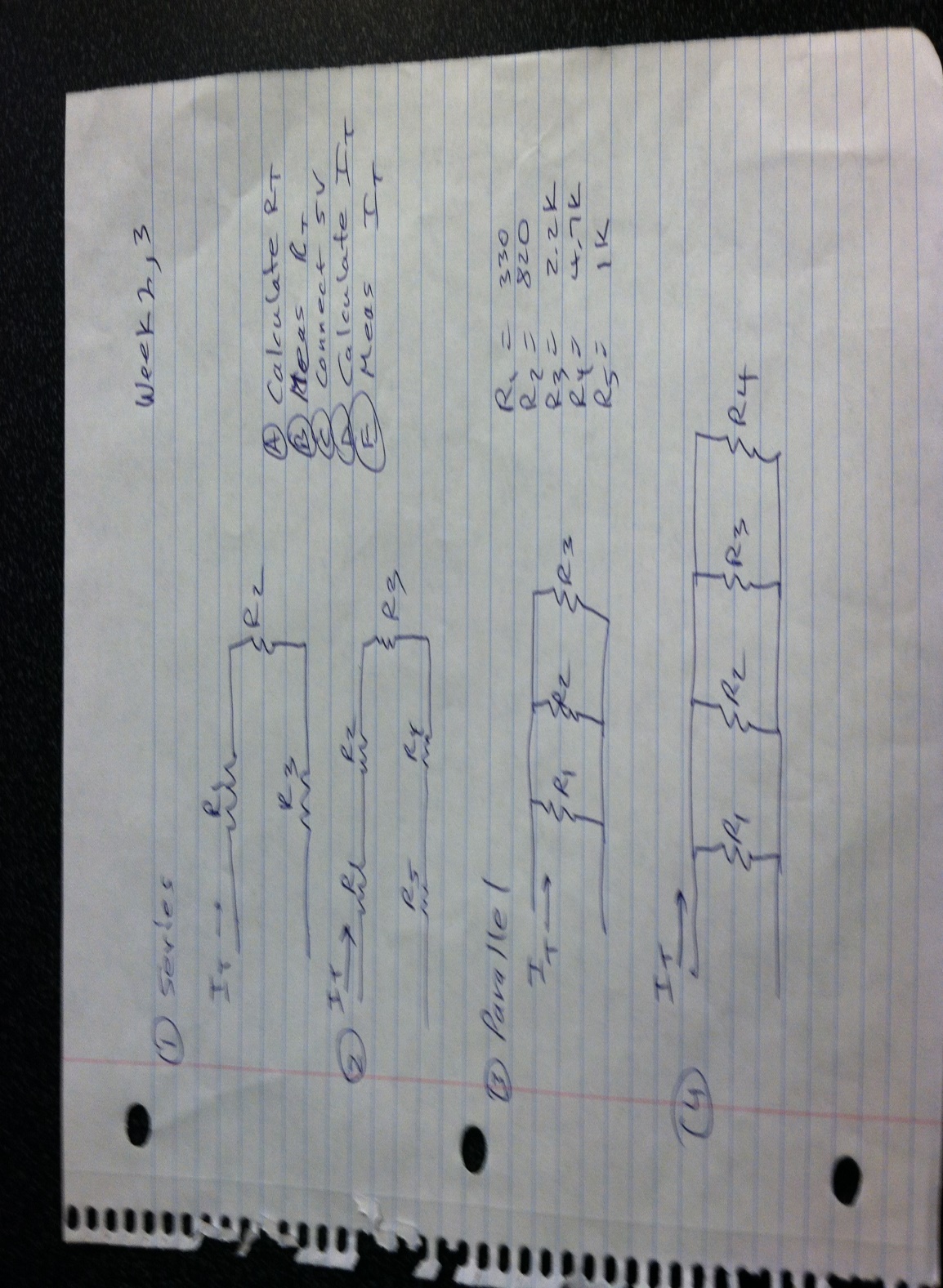 Different Resistor Set-ups
13
Lab 3 - Resistors, Multisimand Ohm’s Law
Multisim vs Measured
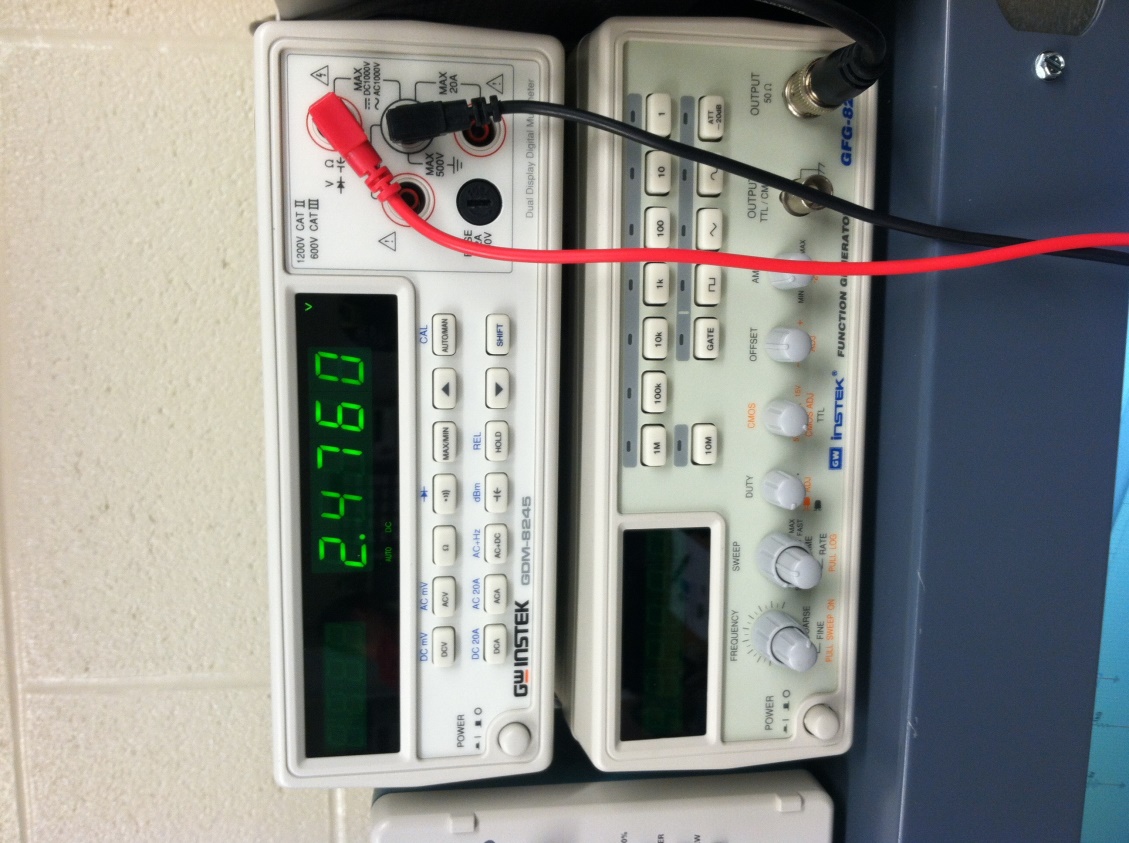 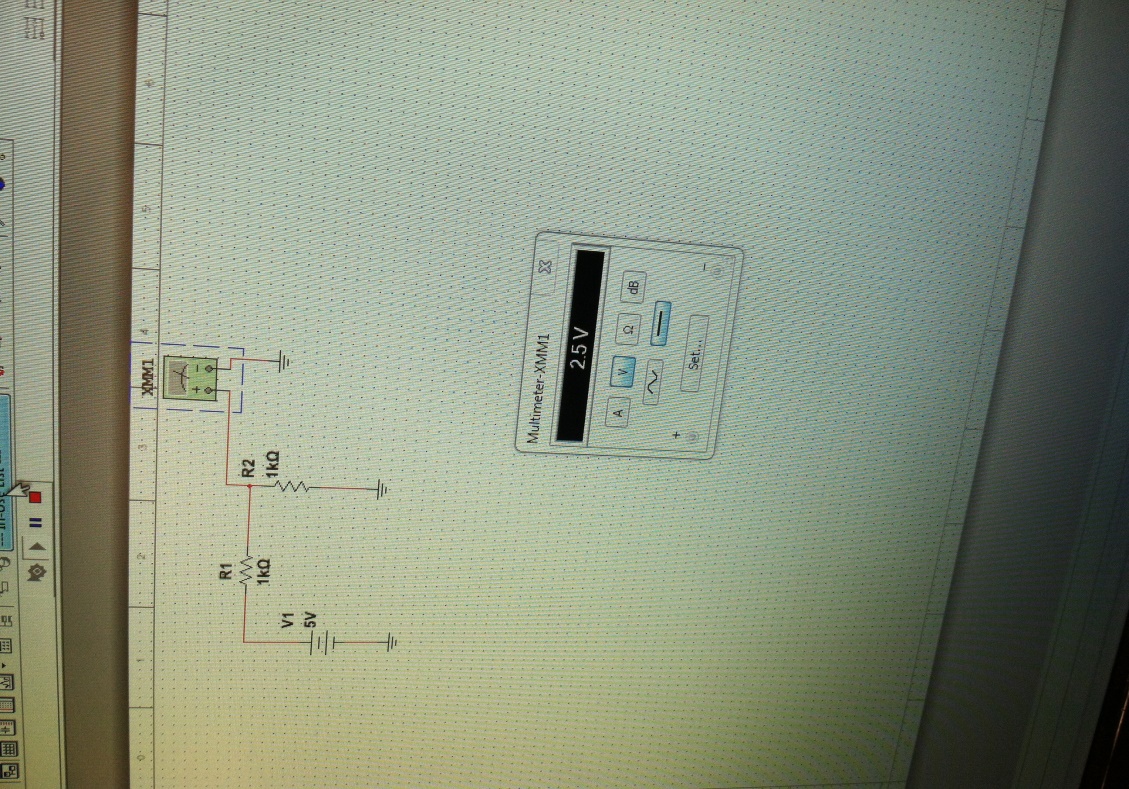 14
Lab 3 - Resistors, Multisimand Ohm’s Law
Summary and Conclusion
Summary
Learned Ohm’s Law
Resistors were tested to see if the were within tolerance.
Conclusion
Current can be calculated.
Measured values were with-in the tolorence.
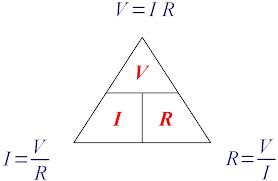 15
Lab 4Test Equipment Basics
Objective
Use the Function Generator to provide different measurements.
Use Oscilloscope to verify the output.
Equipment and Material
Function Generator
Oscilloscope
DMM
Research and Information
Watched videos on how to use the Function Generator and Ocilloscope in https://online.ivytech.edu/bbcswebdav/pid-24889087-dt-content-rid-58475674_1/courses/EECT101-50C-C1-201430/EECT101-50C-C1-201430_ImportedContent_20150114121945/ee101_vids_oscilloscope.htm
16
Lab 4Test Equipment Basics
1st Set-up
17
Lab 4Test Equipment Basics
2nd Set-up
18
Lab 4Test Equipment Basics
3rd Set-up
19
Lab 4Test Equipment Basics
4th Set-up
20
Lab 4
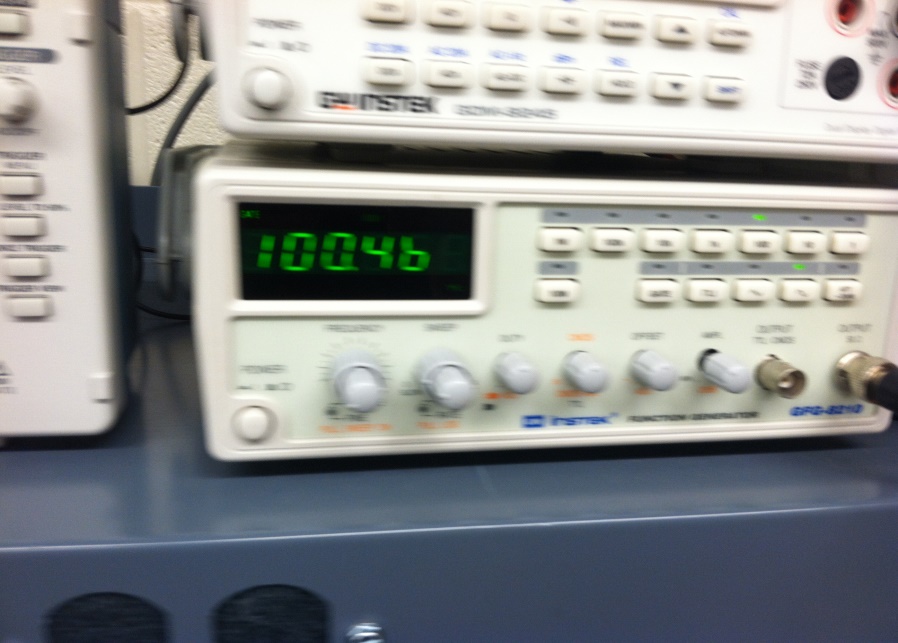 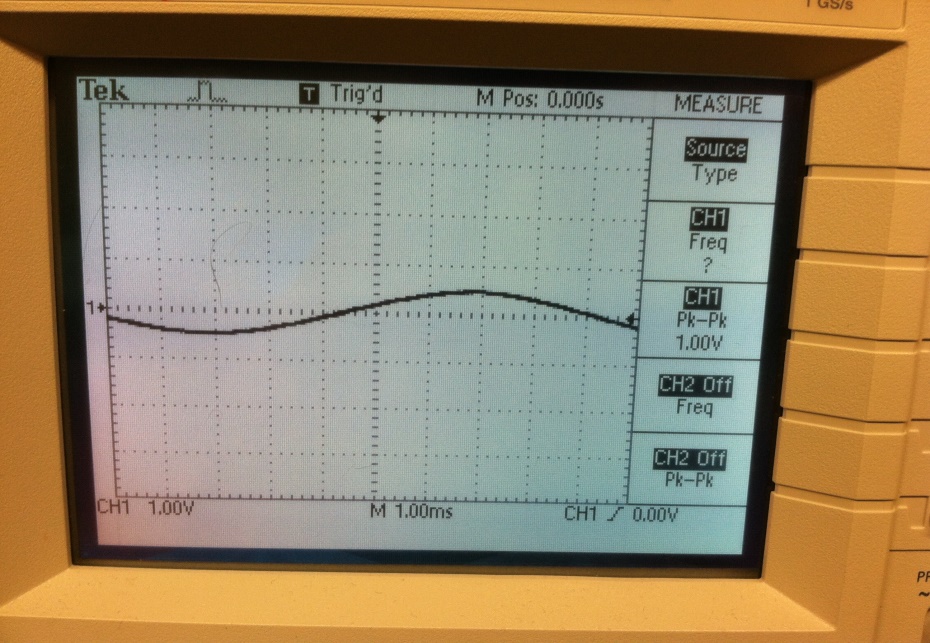 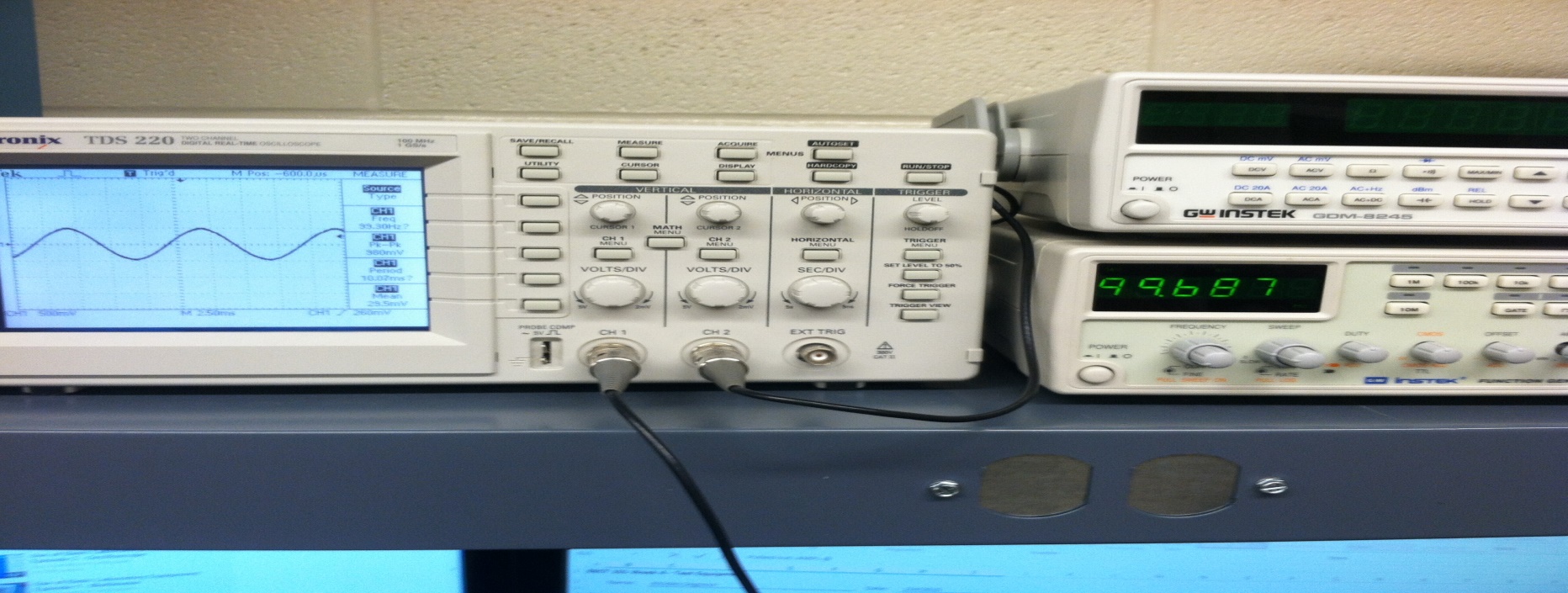 21
Lab 4Test Equipment Basics
Summary and Conclusion
Summary
Use the Function Generator to provide 4 different waves to measurements.
Use Oscilloscope to verify the wave output.
Conclusion
We were able to measure the waves
Period
Amplitude
Rise/Fall
22
Lab 5 - Test Equipment,Capacitors, and Inductors
Objective
Use the LCR meter to measure inductors and capacitors. Including hand-wound inductors
Measure:  4 Capacitors and 3 Standard Inductors
Measure 3 hand-wound Inductors
Equipment and Material
Capacitors: 4.7 pF, .0033 µF, .01 µF, and 4.7 µF
LCR Meter, Oscilloscope, Function Generator
Research and Information
Watched videos on Inductors: https://online.ivytech.edu/bbcswebdav/pid-24889093-dt-content-rid-58475677_1/courses/EECT101-50C-C1-201430/EECT101-50C-C1-201430_ImportedContent_20150114121945/ee101_vids_inductors.htm
Watched videos on Capacitors: https://online.ivytech.edu/bbcswebdav/pid-24889094-dt-content-rid-58475678_1/courses/EECT101-50C-C1-201430/EECT101-50C-C1-201430_ImportedContent_20150114121945/ee101_vids_capacitors.htm
23
Lab 5 - Test Equipment,Capacitors, and Inductors
Capacitors
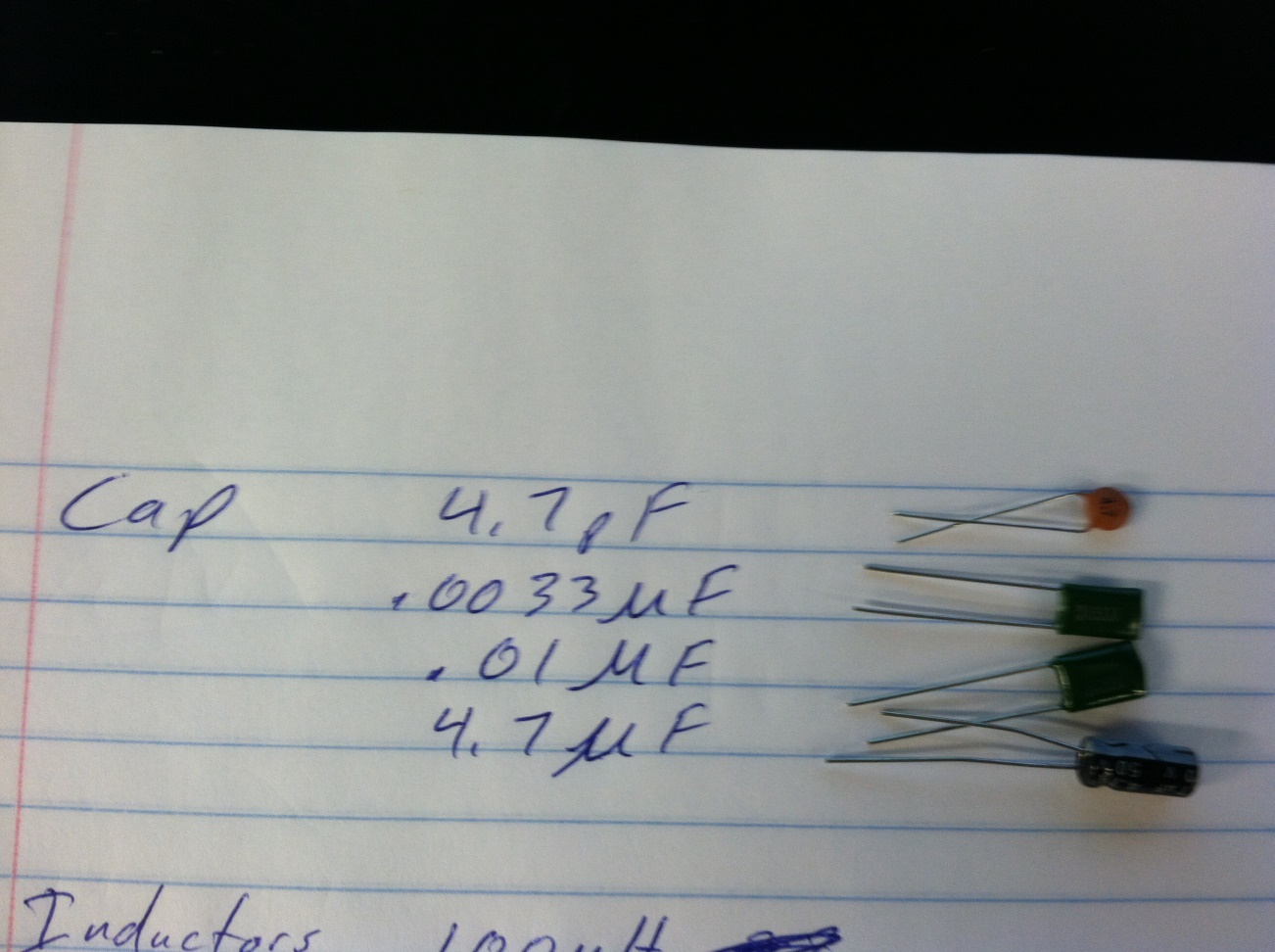 24
Lab 5 - Test Equipment,Capacitors, and Inductors
Hand-wound Inductors
Looked up the inductance value  for the rings
25
Lab 6 – Learn to Solder
Objective
Learn how to Solder and unsolder
Equipment and Material
Soldering Iron. 
Wet Sponge
Angle Cutter
Pliers
Wires
Small proto board
Research and Information
Watched videos on how to solder: 
Soldering Techniques: Part 6, from  Ivy Tech Engineering
How to solder & unsolder review from YouTube
Beginner, How to solder from YouTube
Soldering Techniques  from YouTube
26
Lab 6 – Learn to Solder
Solder on to a proto board:
4 Resistors of 2 different sizes
1 Electrolytic Capacitor
1 Signal diode
3 Rectifier Diodes of 2 different sizes
1 Inductor
1 Transistor
27
Lab 6 – Learn to Solder
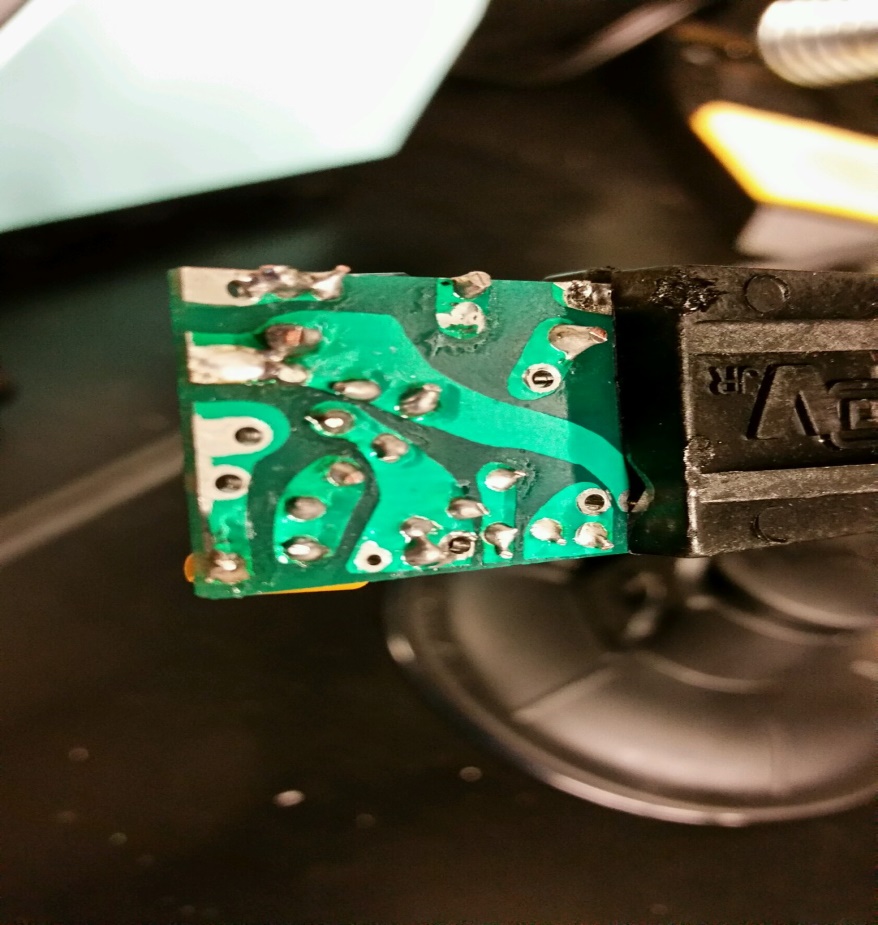 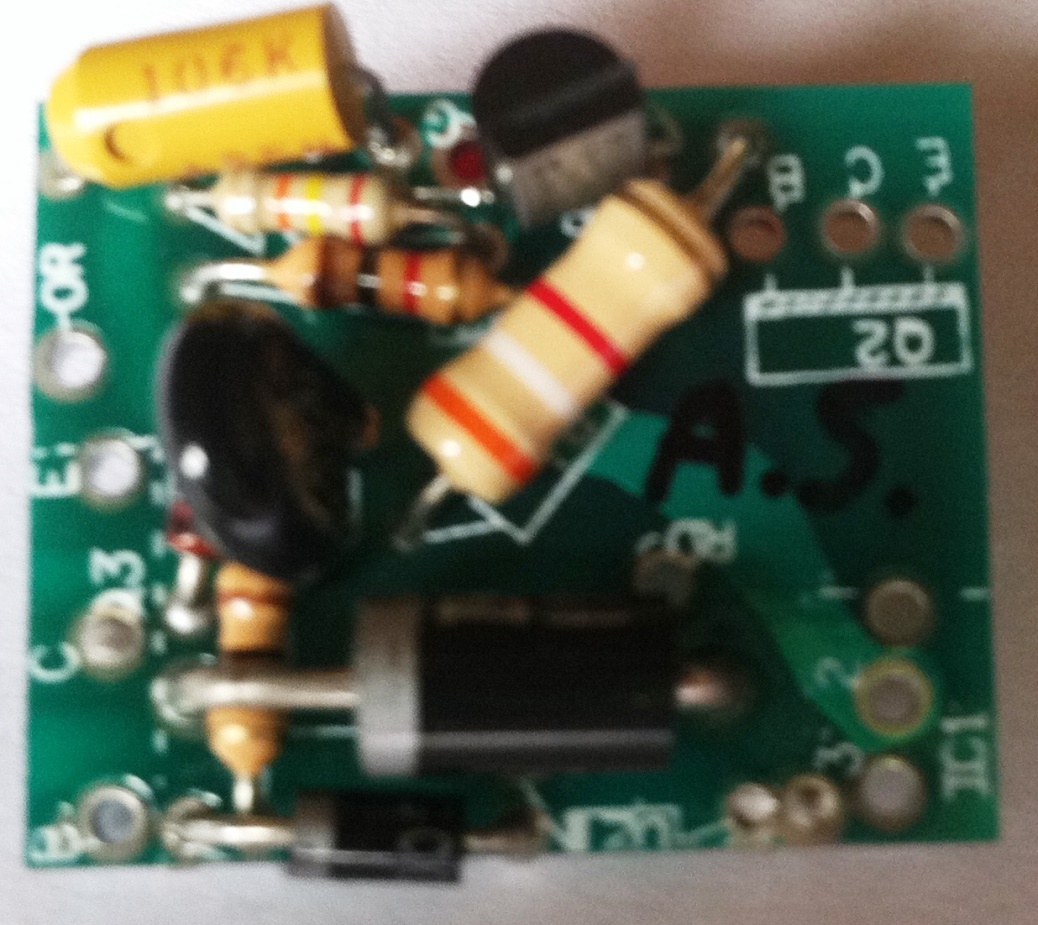 28
Lab 7-A – CD-1 Checkout
Objective
Identify all the different components in an old CMOS/TTL CD-1 board from the 80’s
Identify the two families of ICs
Equipment and Material
Eli – CMOS/TTL Designer, CD-1, Series# 40512
Research and Information
Review components from previous labs.
29
Lab 7-A – CD-1 Checkout
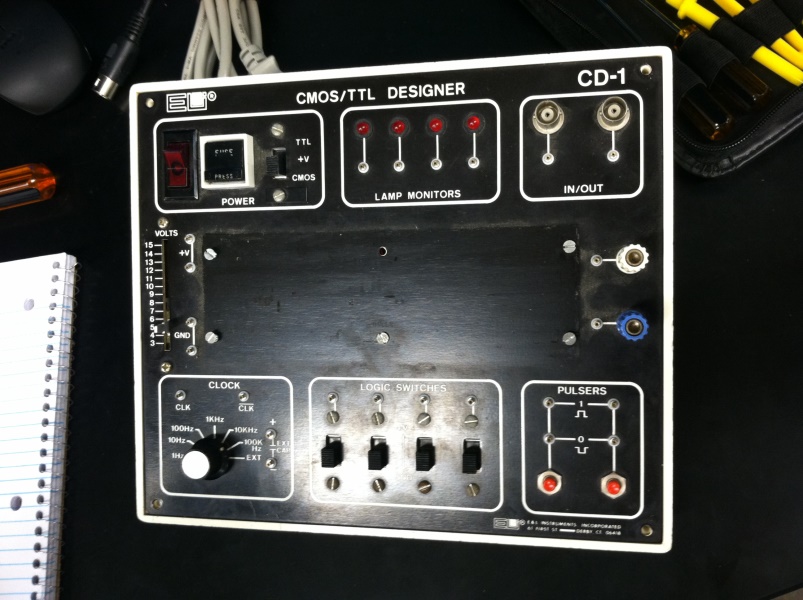 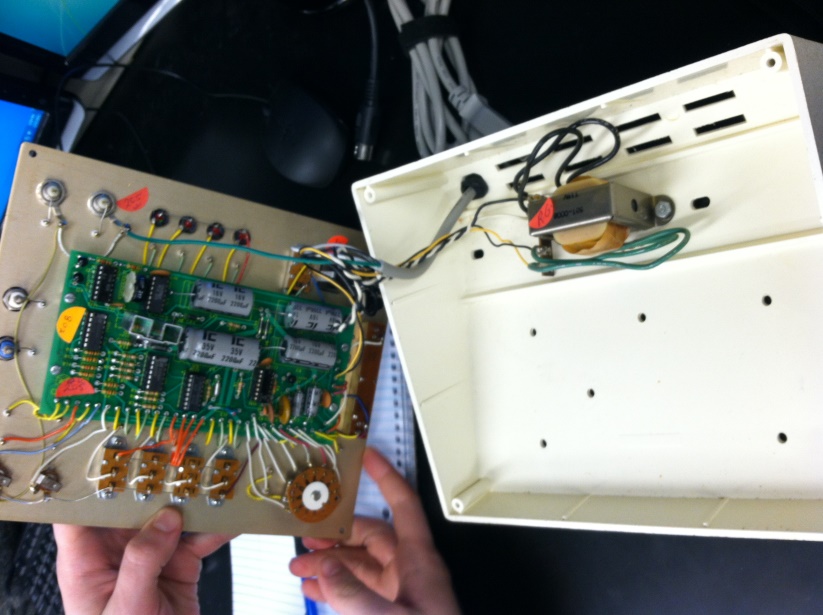 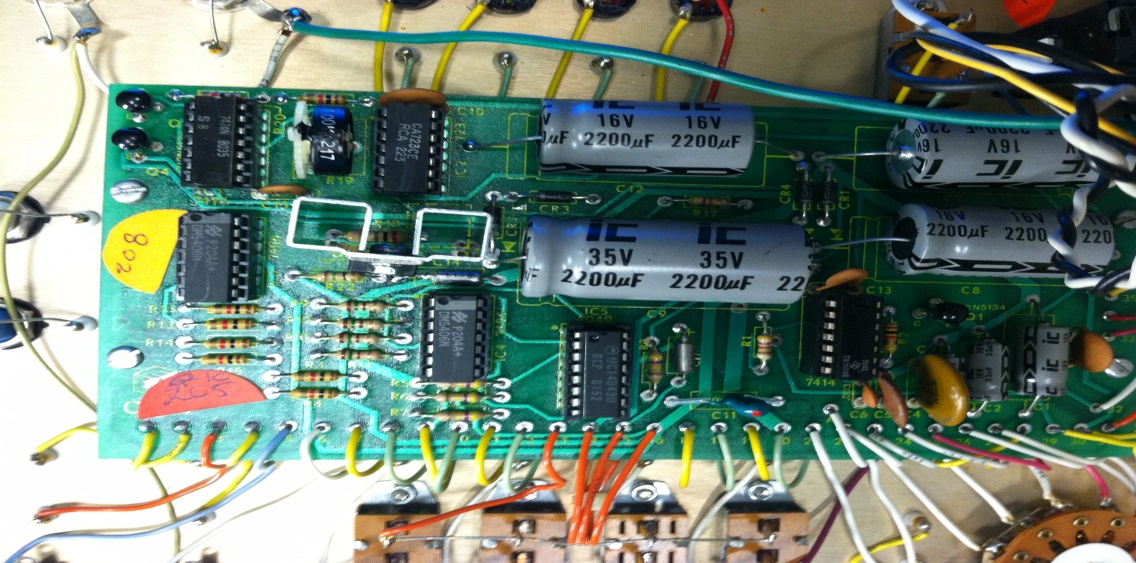 30
Lab 7-A – CD-1 Checkout
Resistors:
9 - 1000Ω
4 - 150 Ω
1 - 75 Ω
1 - 2 Ω
1 – 4.7k Ω
4 – 470k Ω
1 - 47 Ω
Potentiometer
100k
Capacitor
Diodes (+)
Rectifier
31
Lab 7-B – First Solder Kit
Objective
Solder together a Flashing LED Vellman Kit
Equipment and Material
Soldering Iron. 
Wet Sponge
Angle Cutter
Vellman Kit (MK102) with schematic
Resistors: 2 @ 1kΩ, 2 @ 10KΩ
Trimmers: 2 @ 250K
Transistors: 2 – BC547
Electrolytic Capacitors: 2 @ 10µF
LEDs: 2 – 5mm
Research and Information
Review components from previous labs.
32
Lab 7-B – First Solder Kit
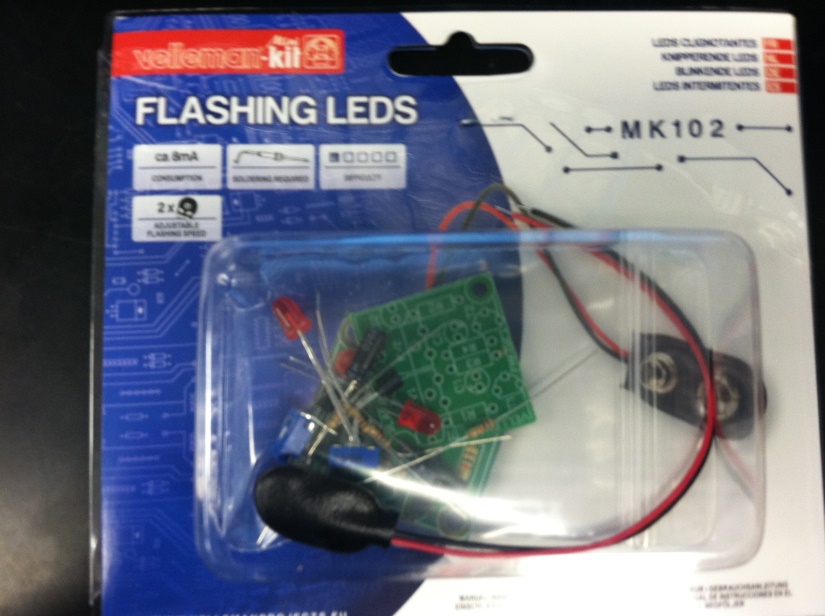 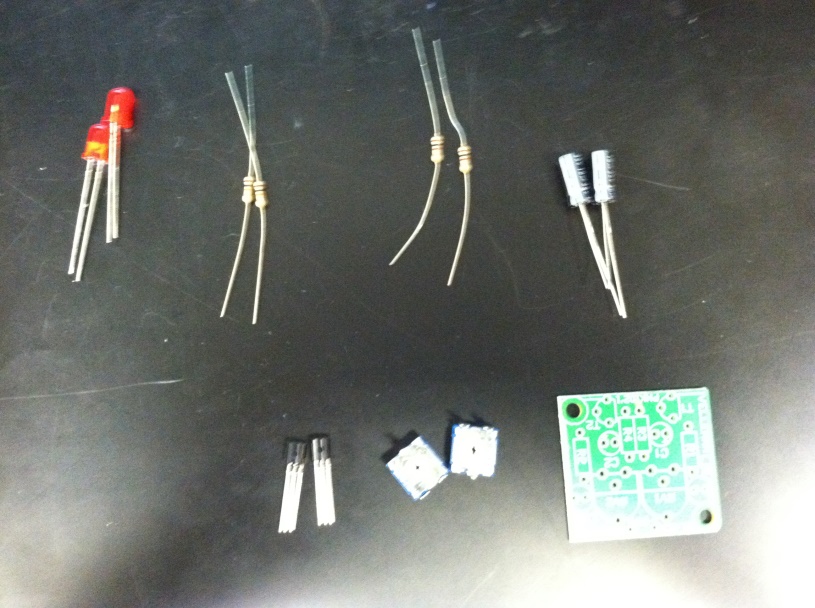 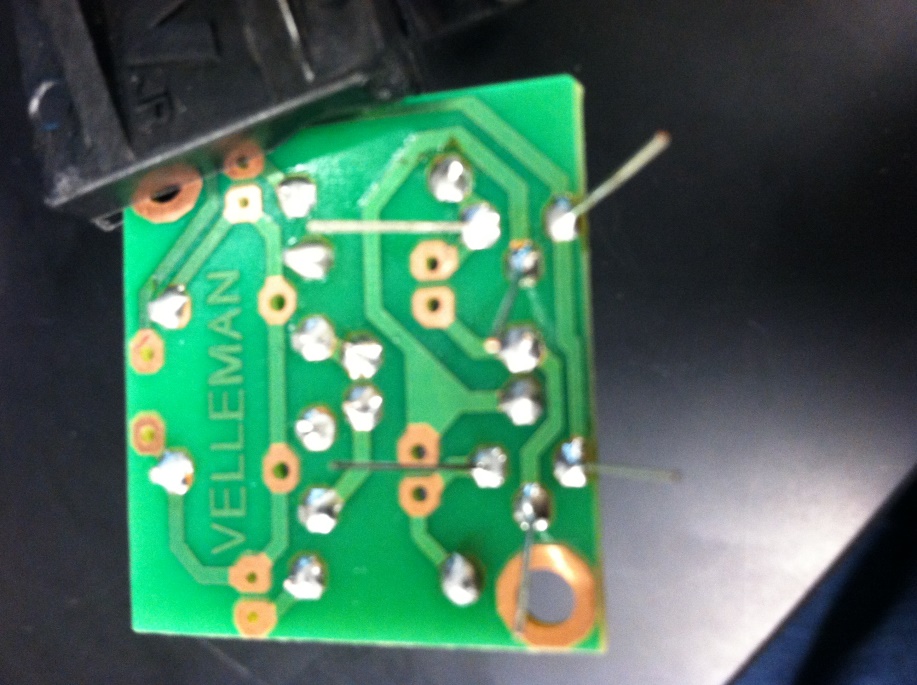 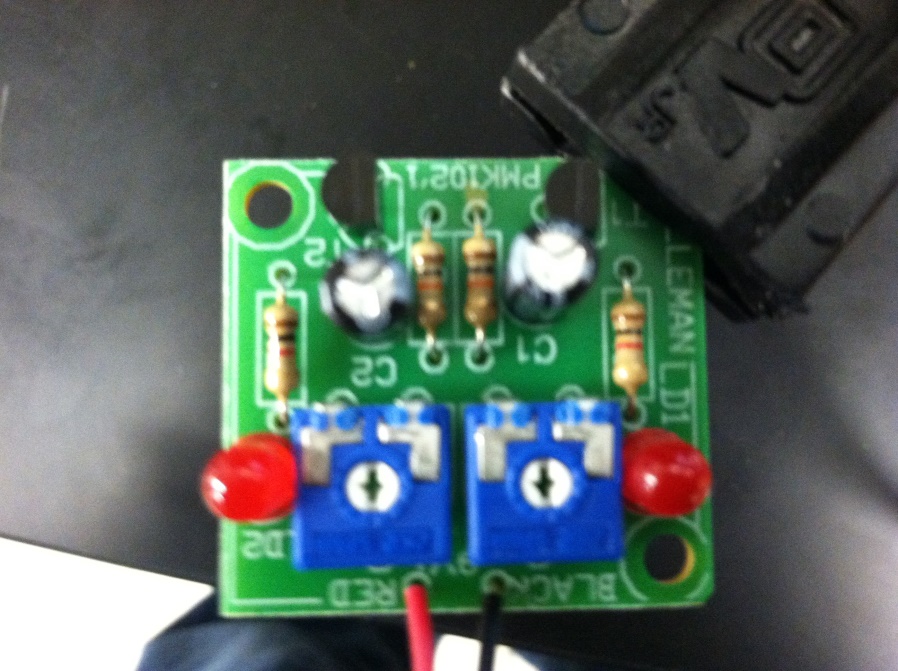 33
Lab 7-B – First Solder Kit
34
Lab 8 – 555 Timer Chip
Objective
Find formula to set frequency and calculate values needed for frequencies: 0.5Hz, 1Hz, and 2Hz
Verify frequencies with an oscilloscope
Learn about common cathode and common anode LEDs and why current limiting resistors are needed
Equipment and Material






Research and Information
555 Timer Chip and formula at http://www.doctronics.co.uk/555.htm
DMM
Oscilloscope
Power Supply
LCR Meter
555 Timer Chip

Solderless breadboard
Resistors
Capacitors
LED
Jumper wires
35
Lab 8 – 555 Timer Chip
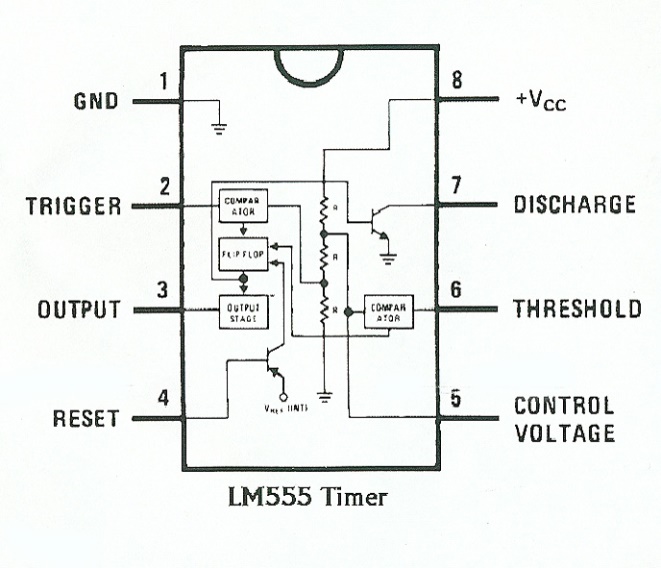 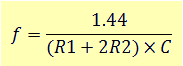 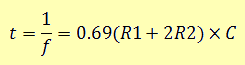 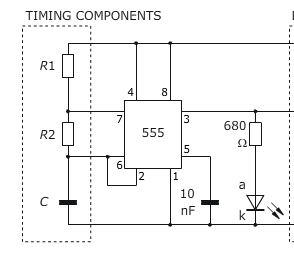 36
Lab 8 – 555 Timer Chip
Calculated Rb for each frequency
Measured Rb
37
Lab 8 – 555 Timer Chip
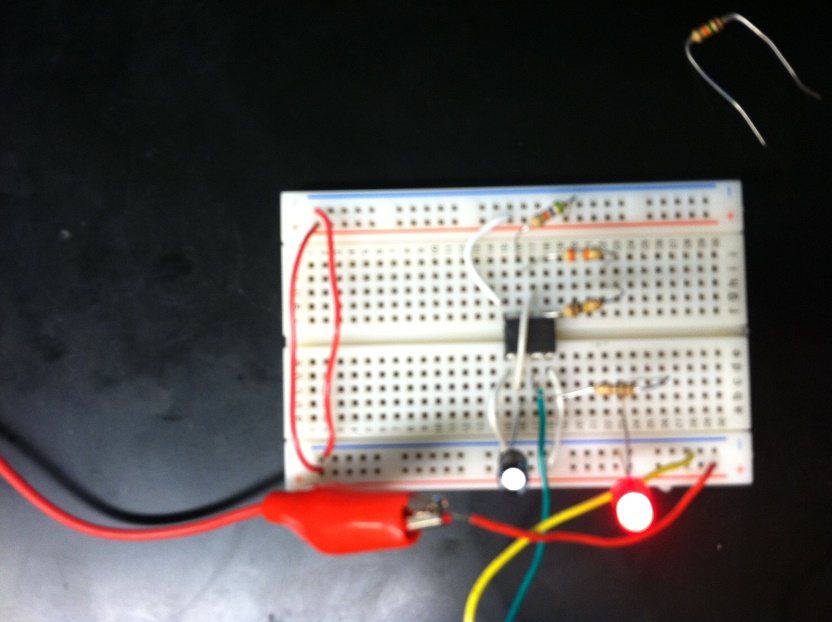 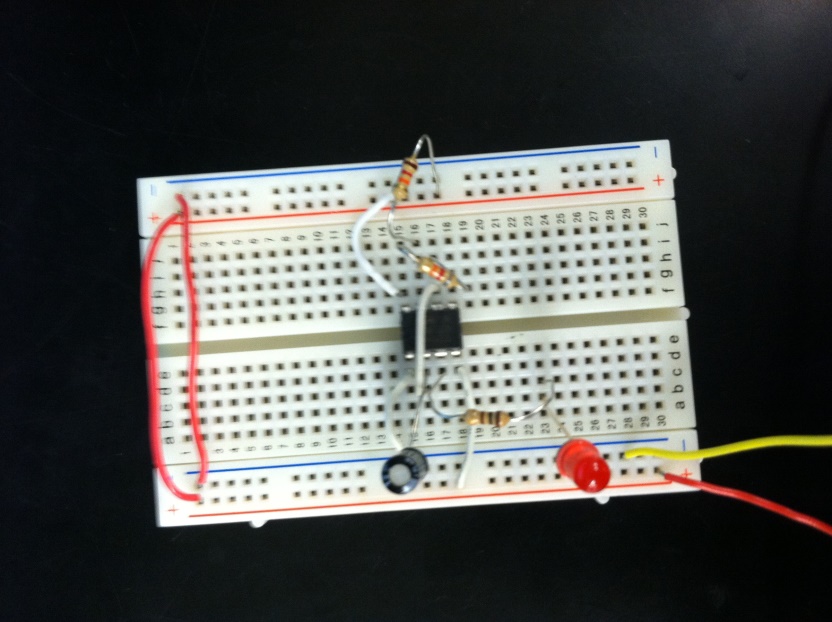 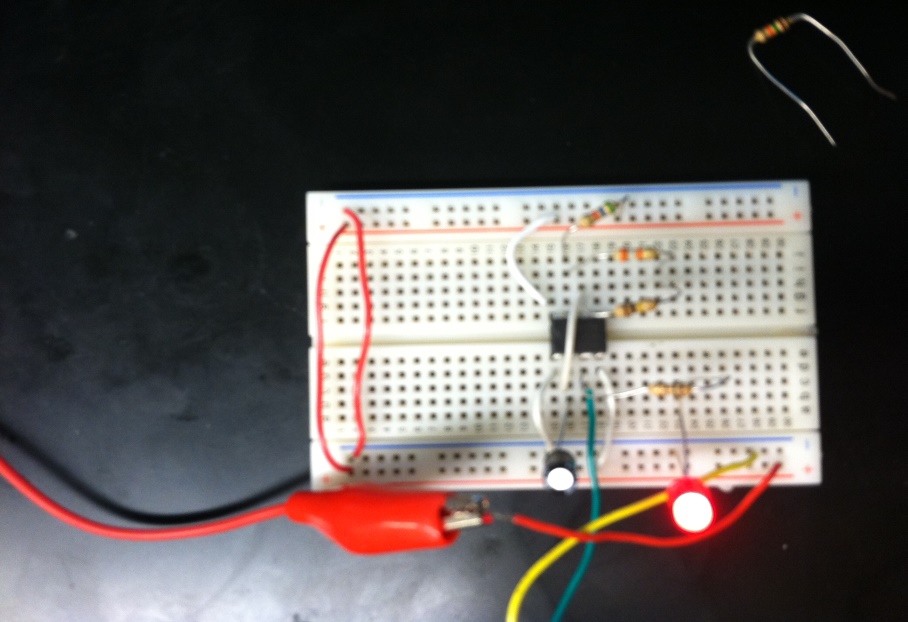 38
Lab 9 – Filters
Objective
Build an RC lowpass Filter
Measure the frequency response from 10Hz to 100,000Hz.
Find cutoff frequency fc
Equipment and Material
LCR Meter
Oscilloscope
Function Generator
Research and Information
Low Pass Filter are made:
Low frequency (up to 100kHz) = RC (Resistor-Capacitor) network
High frequency (above 100kHz) = RLC (Resistor-Inductor-Capacitor) network
Formulas
39
Lab 9 – Filters
Formulas Used
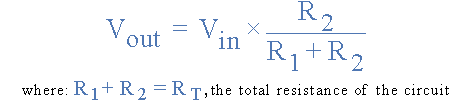 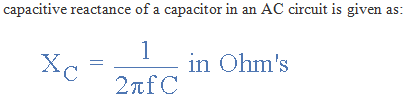 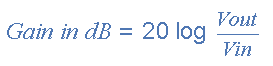 40
Lab 9 – Filters
41
Lab 9 – Filters
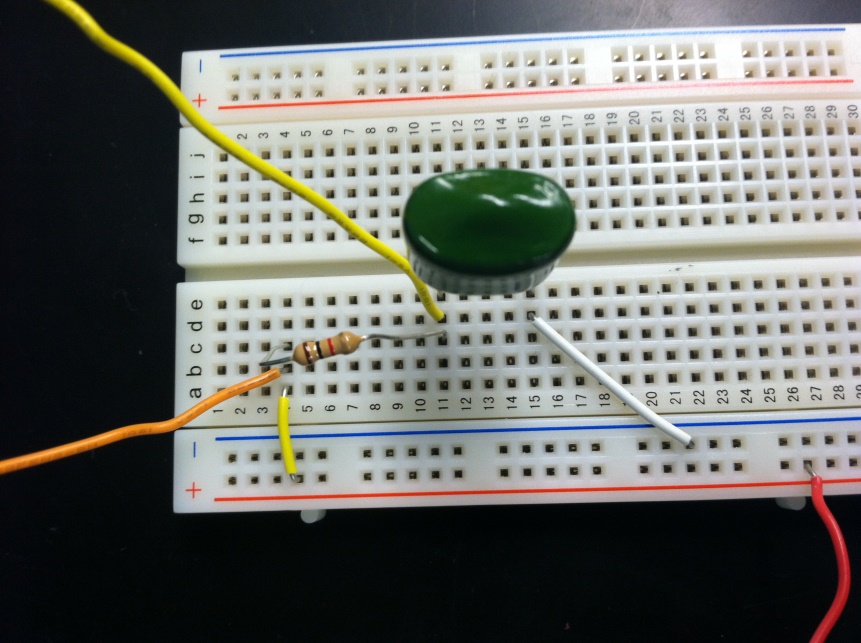 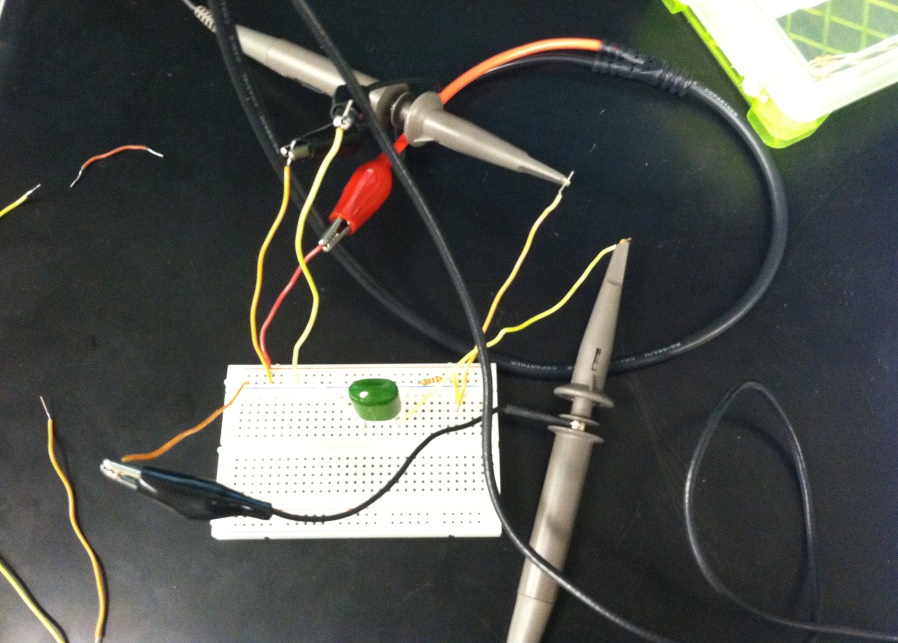 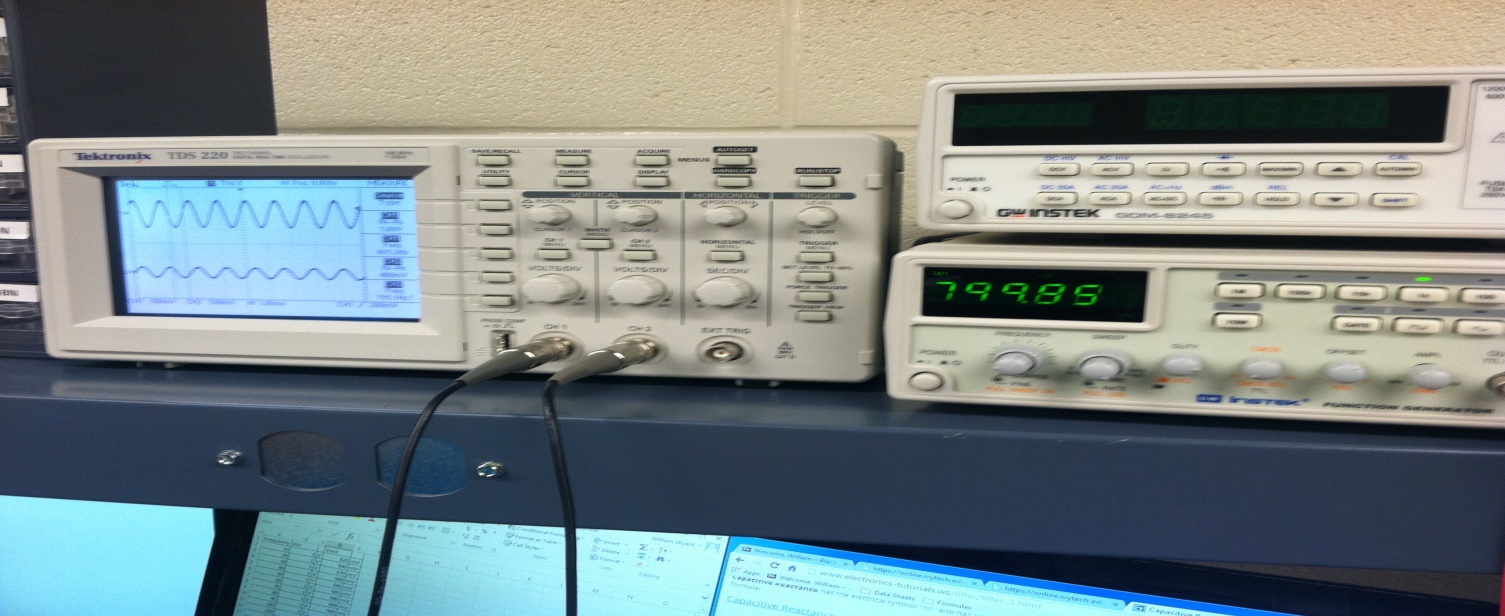 42
Lab 10 – Square Wave to
Sine Wave
Objective
Convert a square wave into a sine wave
Equipment and Material
Multisim
Function Generator
Oscilloscope
4 - 22µF Capacitors
4 - 100Ω Resistors
Research and Information
Watched Youtube Video: “Change a square wave into a sine wave (3 pole RC Filter)”
43
Lab 10 – Square Wave to
Sine Wave
Multisim
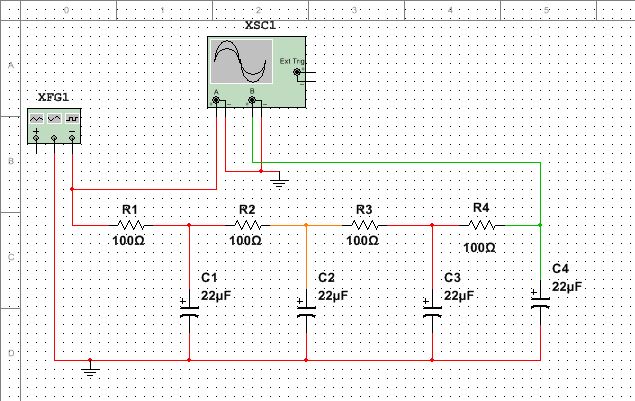 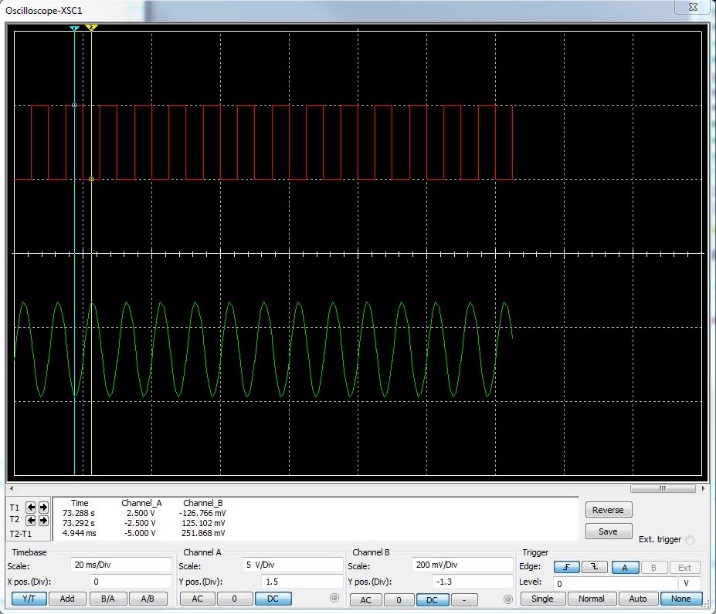 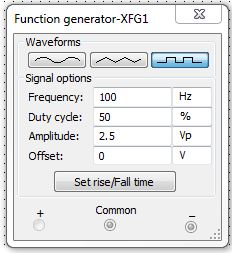 44
Lab 10 – Square Wave to
Sine Wave
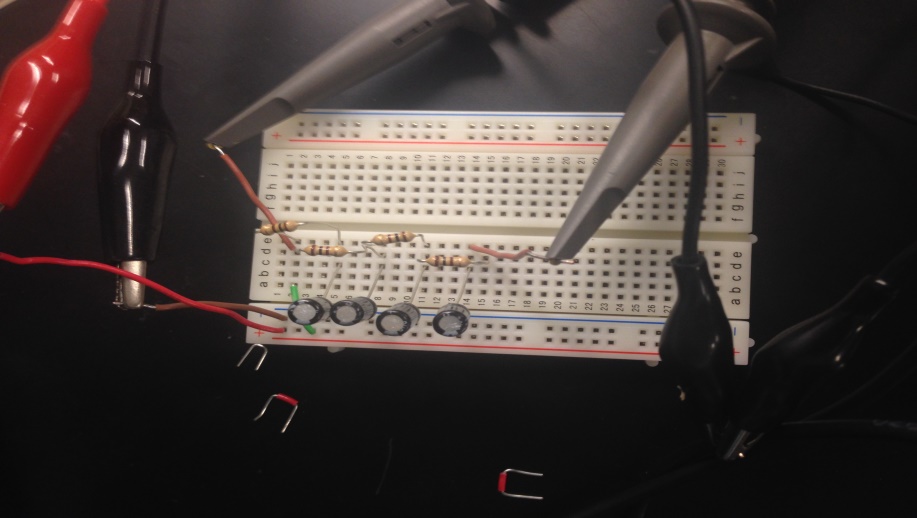 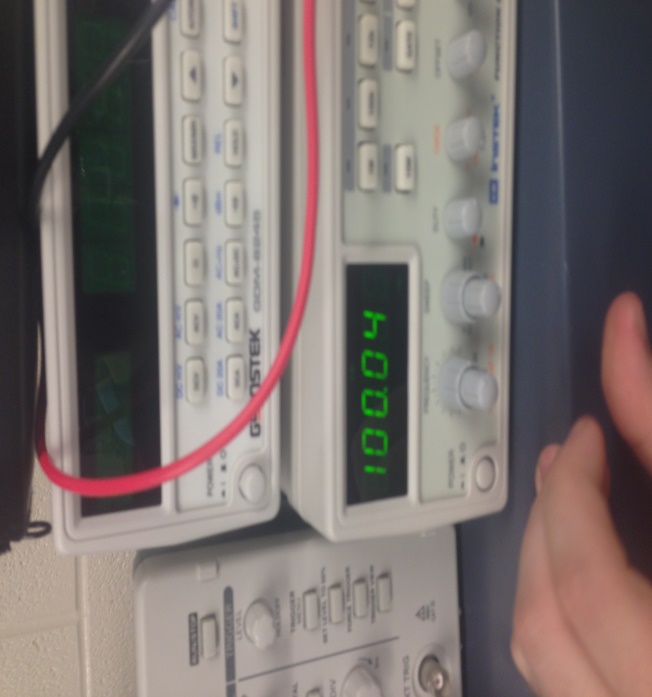 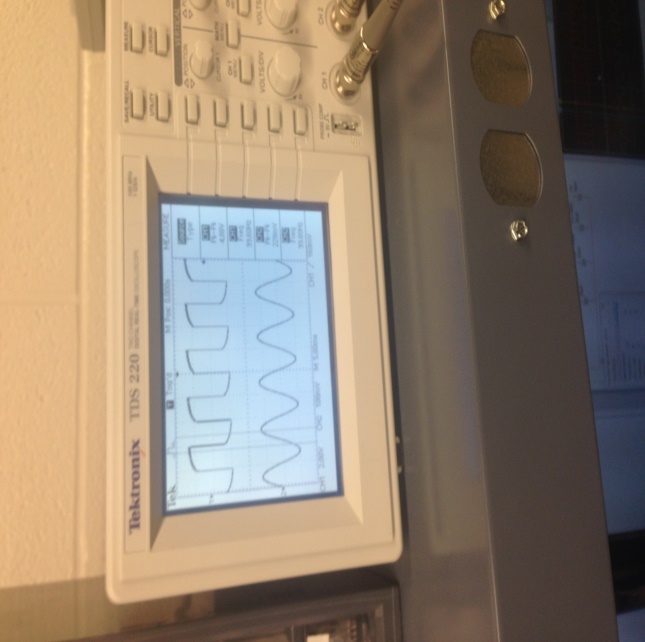 45
Lab 11A – Troubleshoot/Fix
Home Electronic
Objective
Troubleshoot/fix a desktop
Equipment and Material
Desktop Computer: 
HP Pavilion: a6403w
Research and Information
Upgrades for desktop computer
46
Lab 11A – Troubleshoot/Fix
Home Electronic
Original Problem from Home
Network Connection not working:
Tested network integrated port by connecting an Ethernet cable and found that it was not working.
Took out Modem and replaced it with an Ethernet card.
USB port not working:
Connected a standard USB mouse to all the port (4 in the back and 2 in the front) all worked.
47
Lab 11A – Troubleshoot/Fix
Home Electronic
Other thing found
Tested the optical drive by putting in a CD, it was working.
Noticed a lot of dust inside. Recommend to clean out.
CMOS battery is dead, needs replaced. (CR2032, 3V, lithium battery)
RAM is 2 – 1G, recommend upgrade to 2 – 2G.
No rear case fan, recommend installing a 80mm fan.
Defragged through Command Propt
Recommend upgrading CPU to an Intel Pentium Processor E2220
48
Lab 11A – Troubleshoot/Fix
Home Electronic
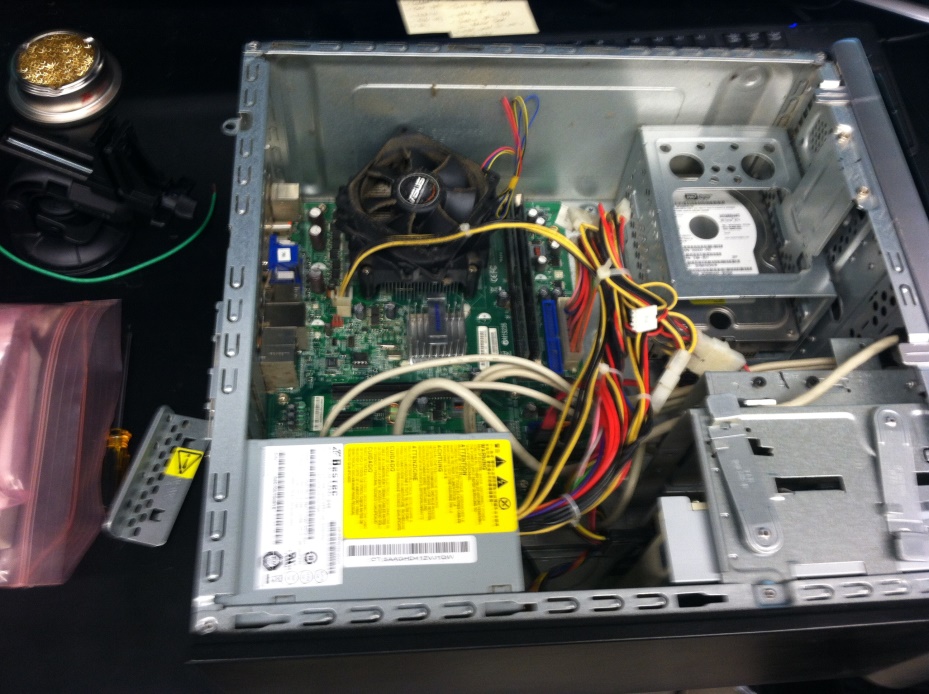 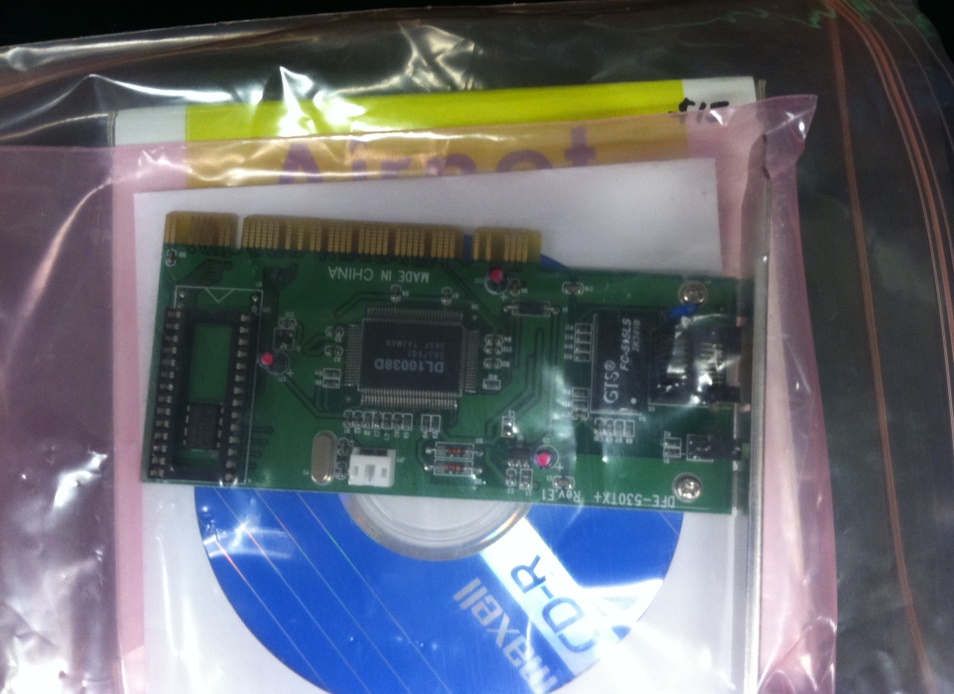 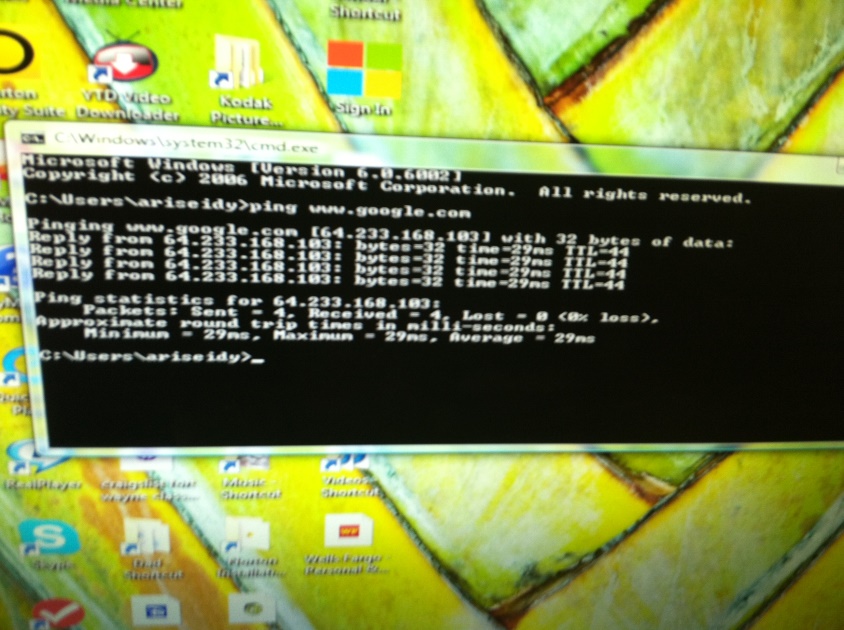 49
Lab 11B – Test
7400Series Chips
Objective
Build a tester with LED to test 7400 Series Chips
Equipment and Material
DC Power Supply
DMM
Solderless Breadboard
SN7432 Chips
1k Resistor
4 LEDs
Research and Information
Schematic for 7400 Series Chips
50
Lab 11B – Test
7400Series Chips
SN7432 – 2 input OR gate
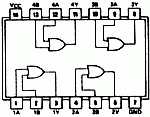 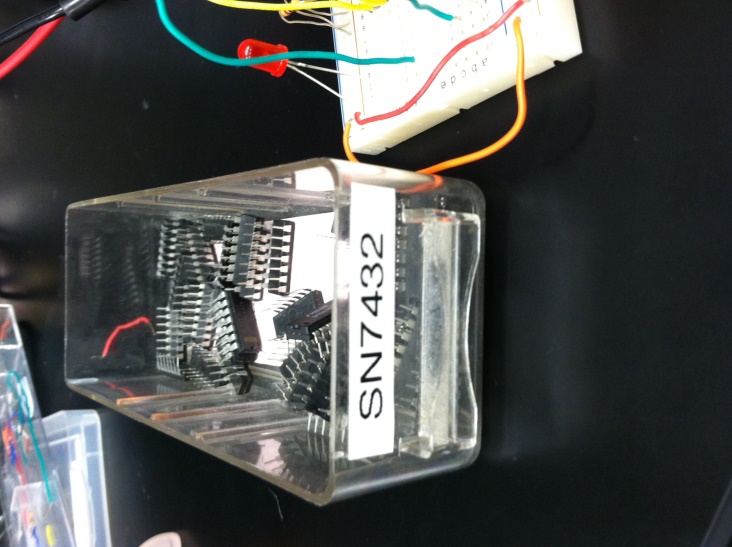 51
Lab 11B – Test
7400Series Chips
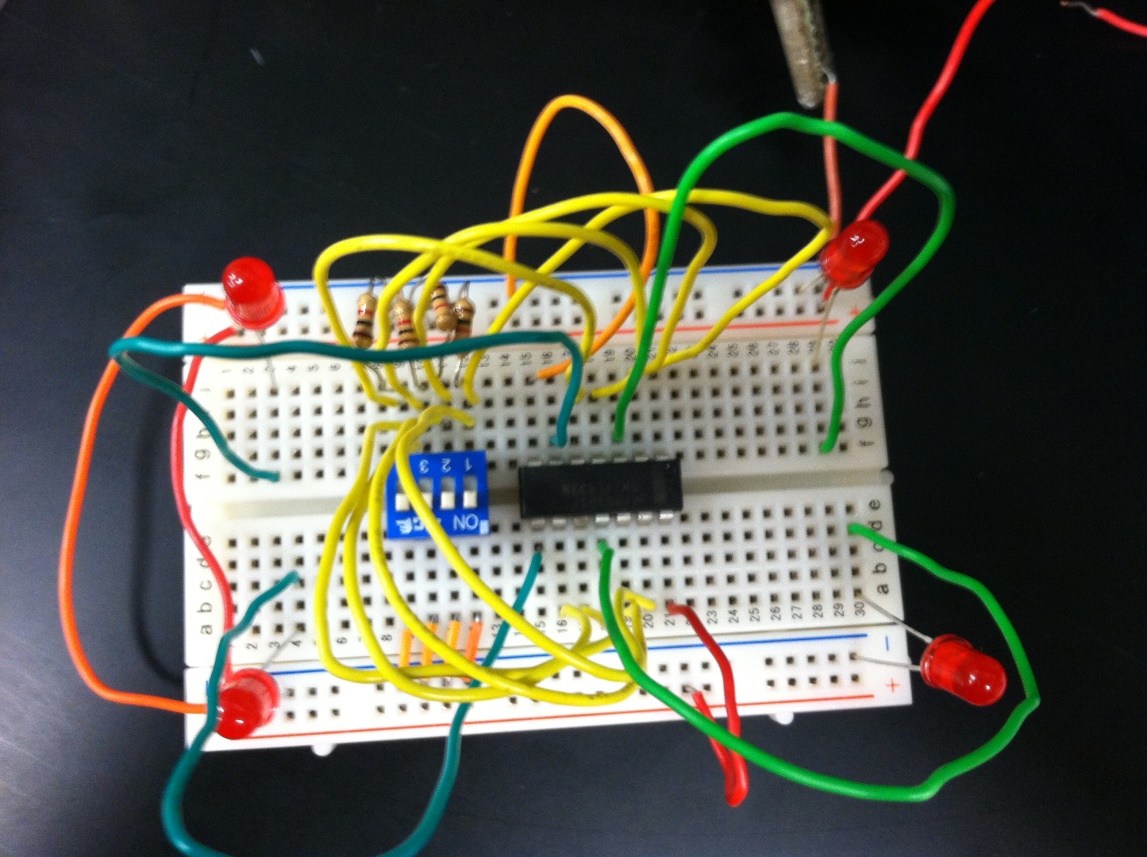 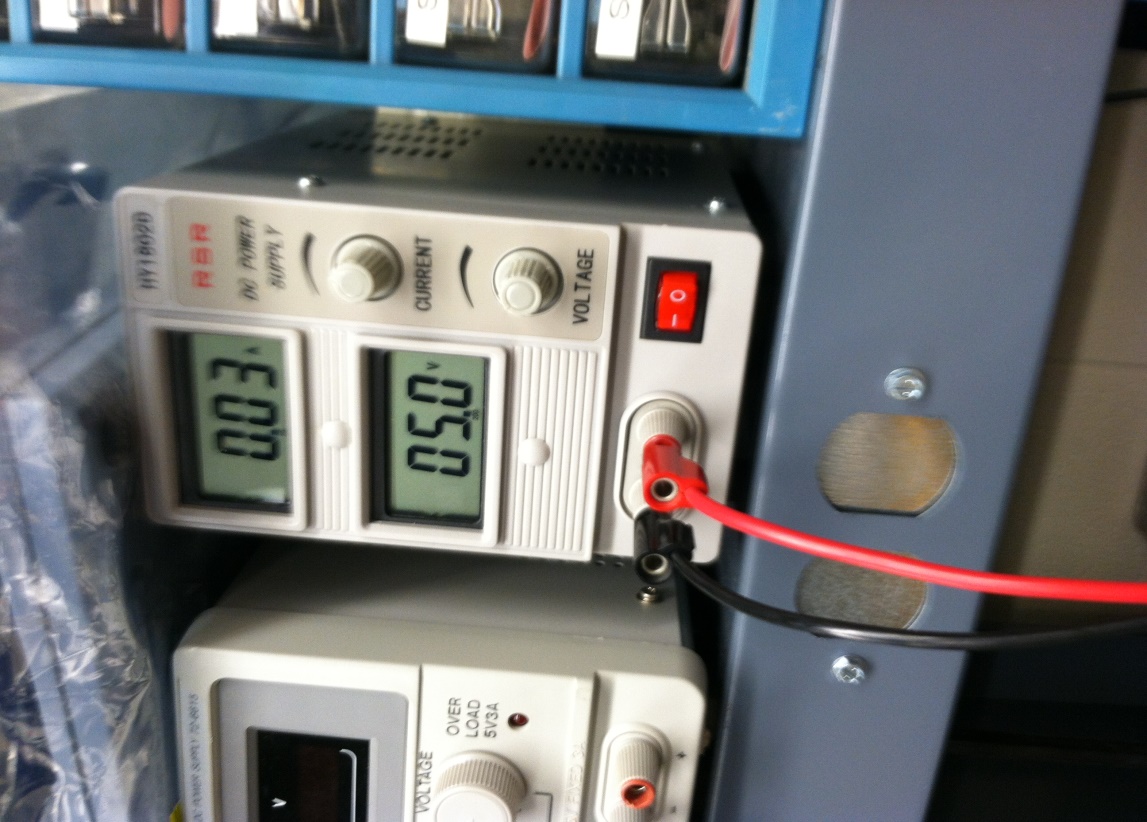 52
Lab 12 – Lissajous Pattern
Objective
Display a circle or an ellipse on an oscilloscope
Equipment and Material
Oscilloscope (x/y Mode)
Ch. 1 – Horizontal
Ch. 2 – Vertical
2 Function Generators
Research and Information
Watched: #48: Basics of lissajous Patterns on an Oscilloscope.”
53
Lab 12 – Lissajous Pattern
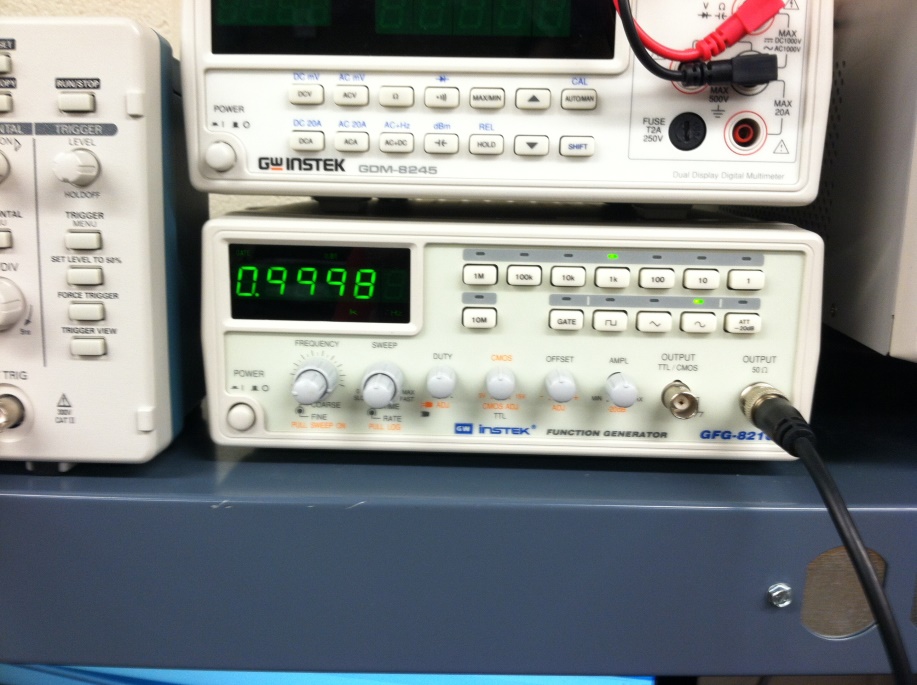 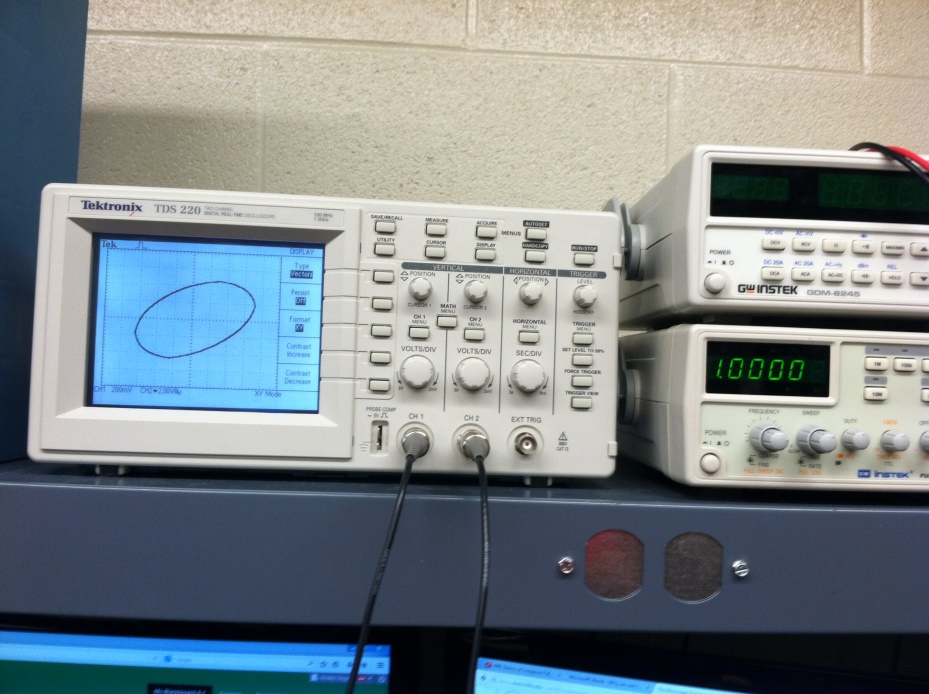 54
Lab 13 – AC to DC 
Power Supplies
Objective
Convert AC to DC
Equipment and Material
Oscilloscope
Function Generators
Solderless Breadboard
4- Diodes (1N4148)
1- Capacitor (100µF)
Research and Information
Watched video: “AC to DC Converter: Bon Jespersen”
55
Lab 13 – AC to DC 
Power Supplies
Make an schematic on Multisim
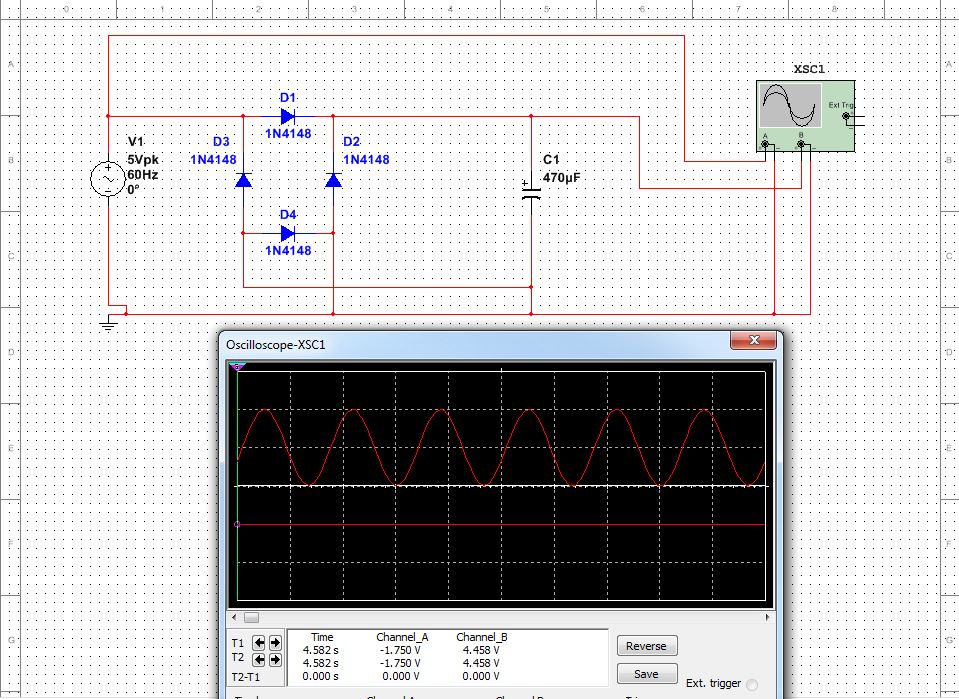 56
Lab 13 – AC to DC 
Power Supplies
Built a converter on a breadboard
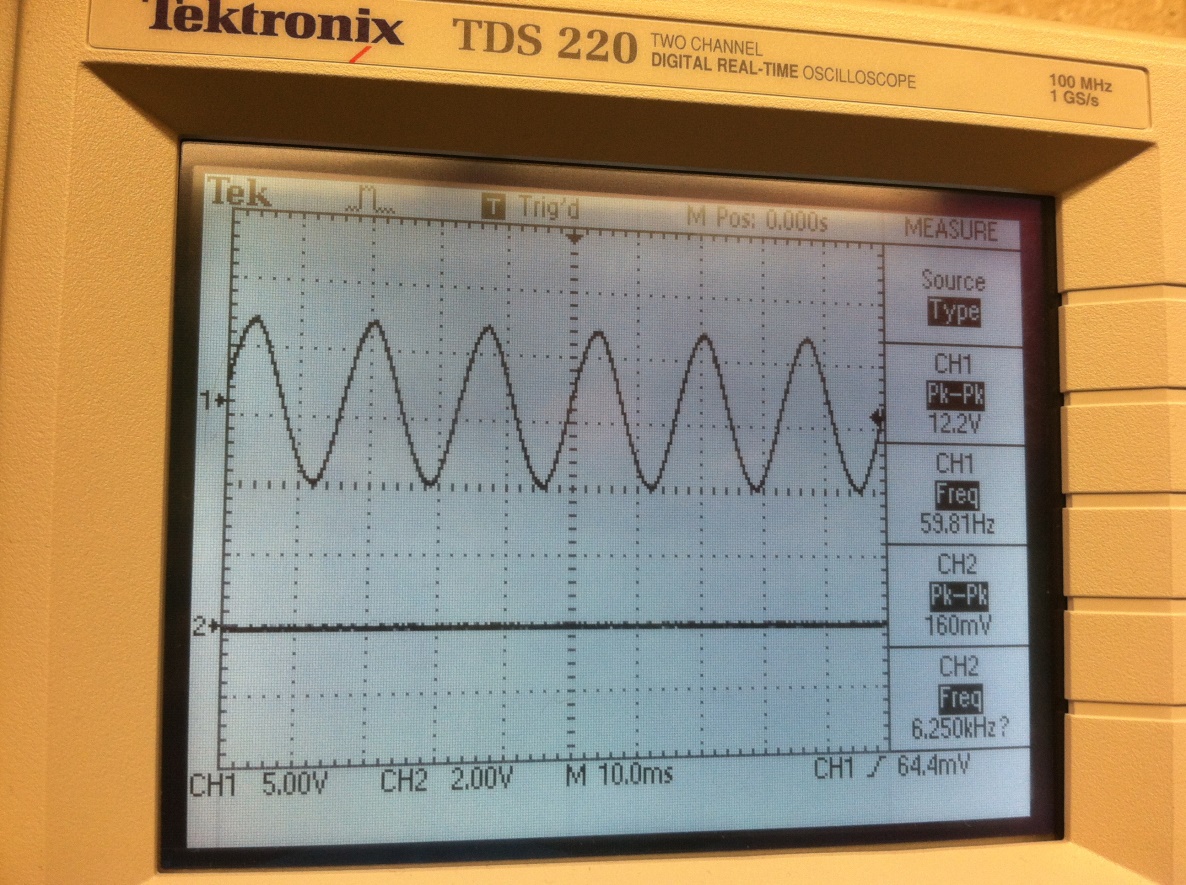 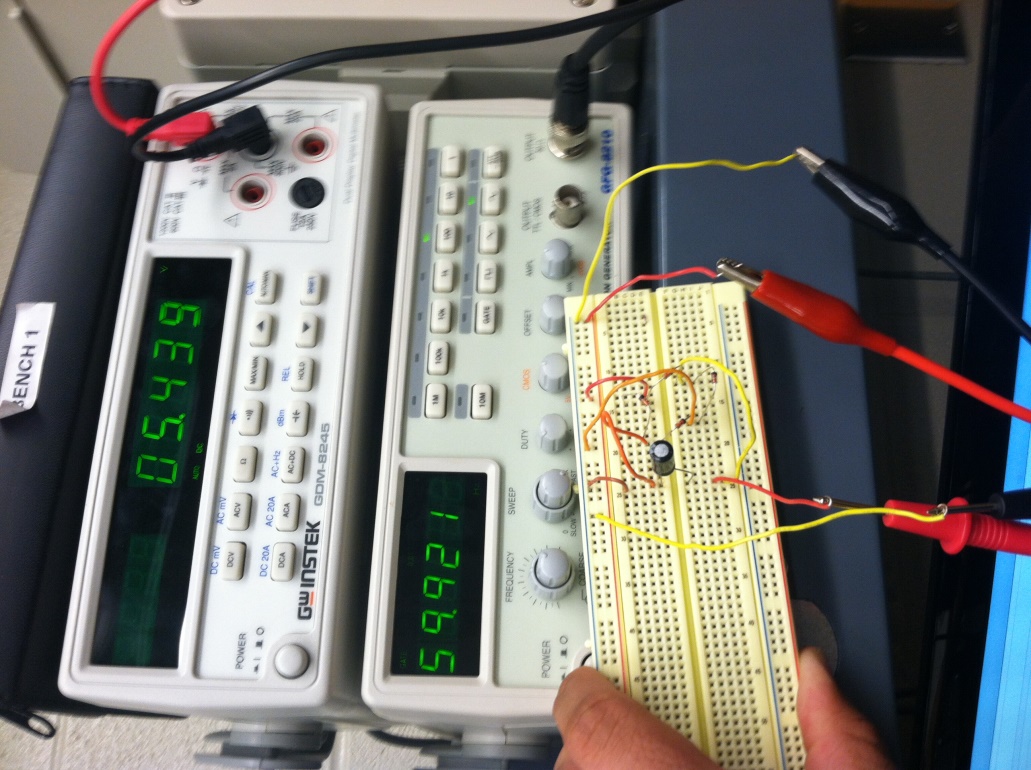 57
Lab 14 – ESD
Objective
Know what ESD is and how it can affect electronic devices
Know how to prevent or minimize ESD
Find the approximate voltage generated by:
Masking Tape
Scotch Tape
Wool Sweater
Walking across the carpet in the winter
Research and Information
Definition of ESD on: http://whatis.techtarget.com/definition/electrostatic-discharge-ESD 
Found how to prevent ESD on website: http://www.minicircuits.com/app/AN40-005.pdf
58
Lab 14 – ESD
ESD (Electro Static Discharge)
Is the release of static electricity when 2 things come in contact with each other.
Some examples are:
Dragging your feet across a carpet and touching a metal object or a person.
Static electricity from dried clothes in dryer.
Lightening bolt
ESD Info
While most of the ESD are harmless to the human body. It is very damaging to electronic devices.
Two kids of damages can occur:
Catastrophic Damage: The device stops working immediately.
Latent Damage: Device appears to continue working, but could stop in the future.
59
Lab 14 – ESD
ESD Prevention
In the work Area one can use Anti Static:
Table mat
Floor mat
Tweezers
Carrier tape
Bag
Personnel can
Discharge themselves by wearing a ground antistatic wrist-strap
Use antistatic:
Smock 
Finger cots
60
Lab 14 – ESD
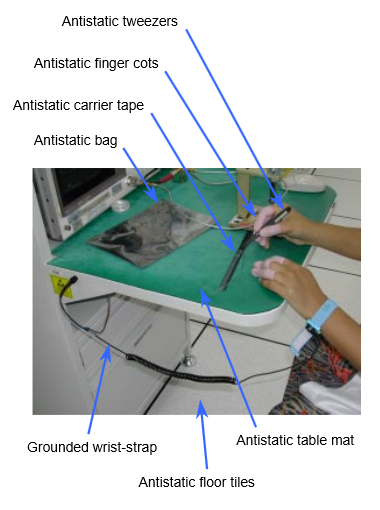 61
Lab 15 – Test Old 
0-30VDC
Objective
Test voltage with multimeter:
5V
10V
20V
30V
Equipment
DMM
0-30 VDC
Research and Information
Review how to test voltage from previous labs
62
Lab 15 – Test Old 
0-30VDC
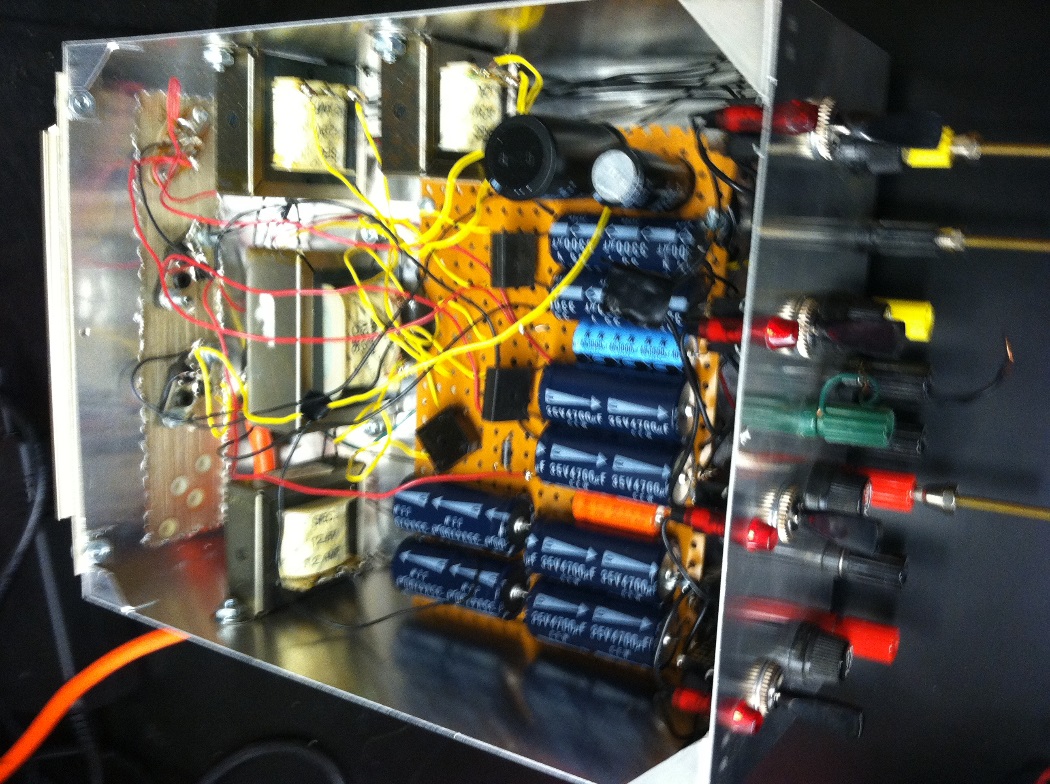 63
Lab 16 – Final Project
Objective
Solder together a Flashing European Siren (AK-100)
Equipment and Material
DMM
Function Generator
Soldering Iron. 
Wet Sponge
Angle Cutter
AmeriKit (AK-100) with schematic
9 Resistors: 1 @ 68Ω, 2 @ 470Ω, 1 @ 1kΩ, 2 @ 10kΩ, 2 @ 22kΩ, 1 @ 47kΩ, 1 VR @ 200Ω Trim Pot
Capacitors: 2 @ .02µF, 3 @ 10µF, 1 @ 100µF
Semiconductors: 2 – 2N3904, 1 – IC 555, 2 LED (red)
Breadboard
Speaker
Wire 22AWG solid 3’
Research and Information
Read instruction in the kit
64
Lab 16 – Final Project
Test all components
Solder components in this order
Resistors
Capacitors
Semiconductors
Speaker
Battery snap
Check soldering
Connect battery to see if it works
65
Lab 16 – Final Project
Soldering
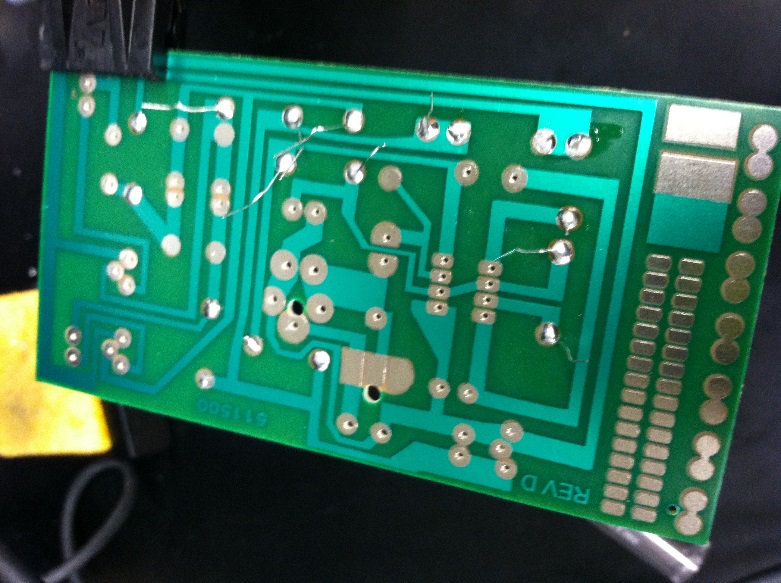 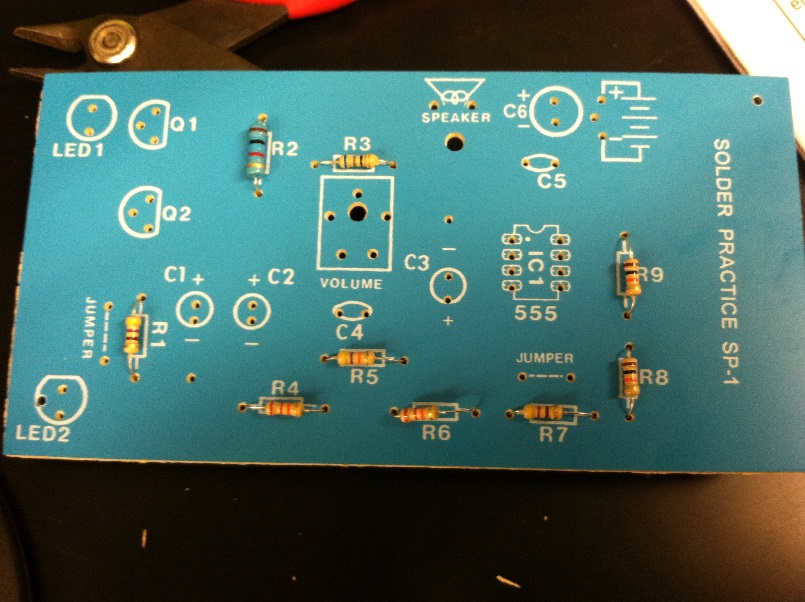 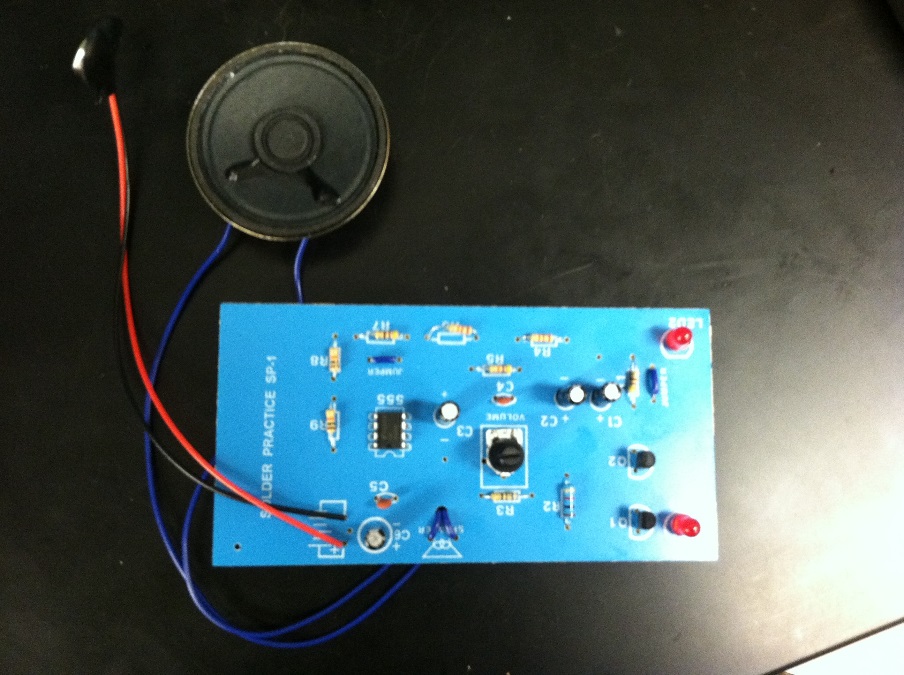 66
Lab 16 – Final Project
It works!!!
67